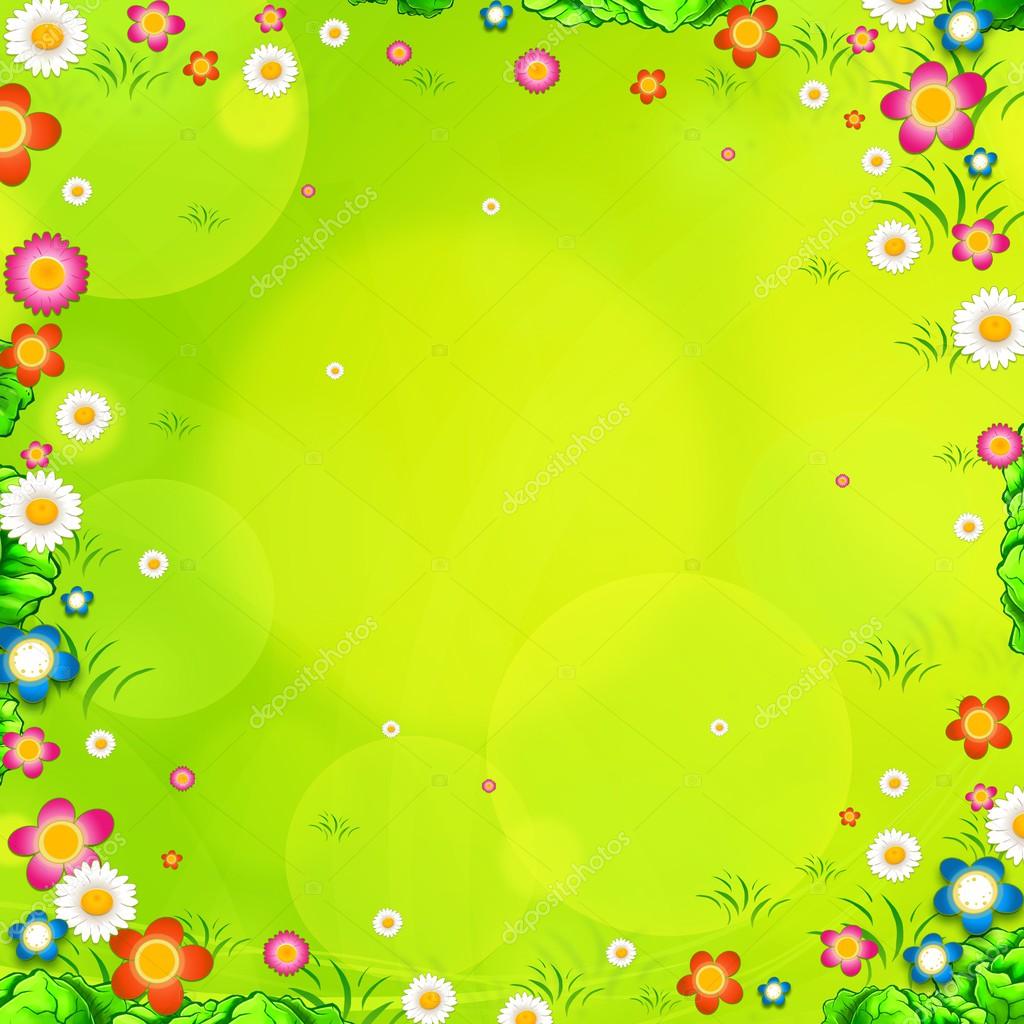 Фото-отчет посамообразованию воспитателя логопедической группыПохолковой Т.А.«Удивительное превращение теста»
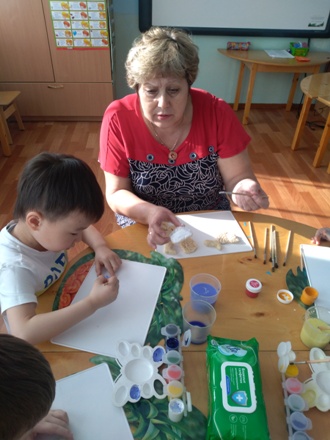 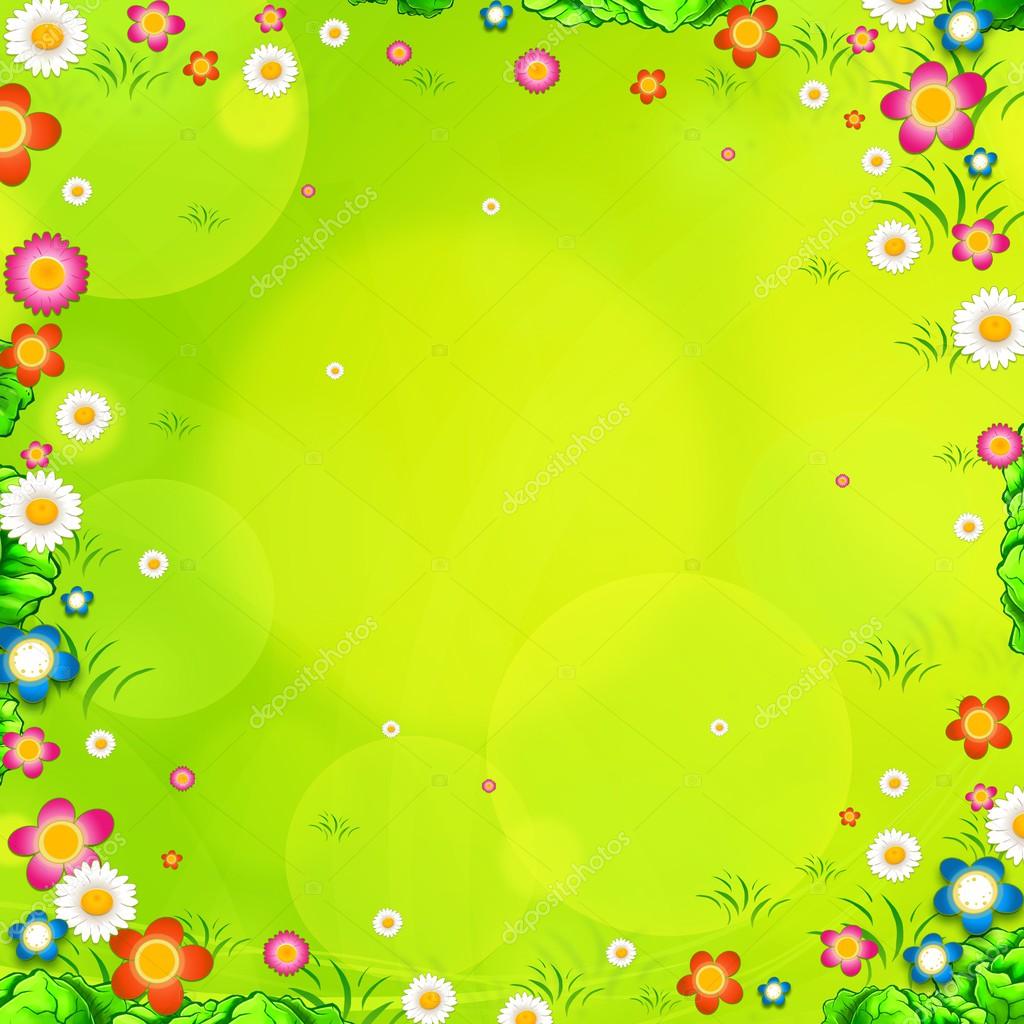 Этапы работы
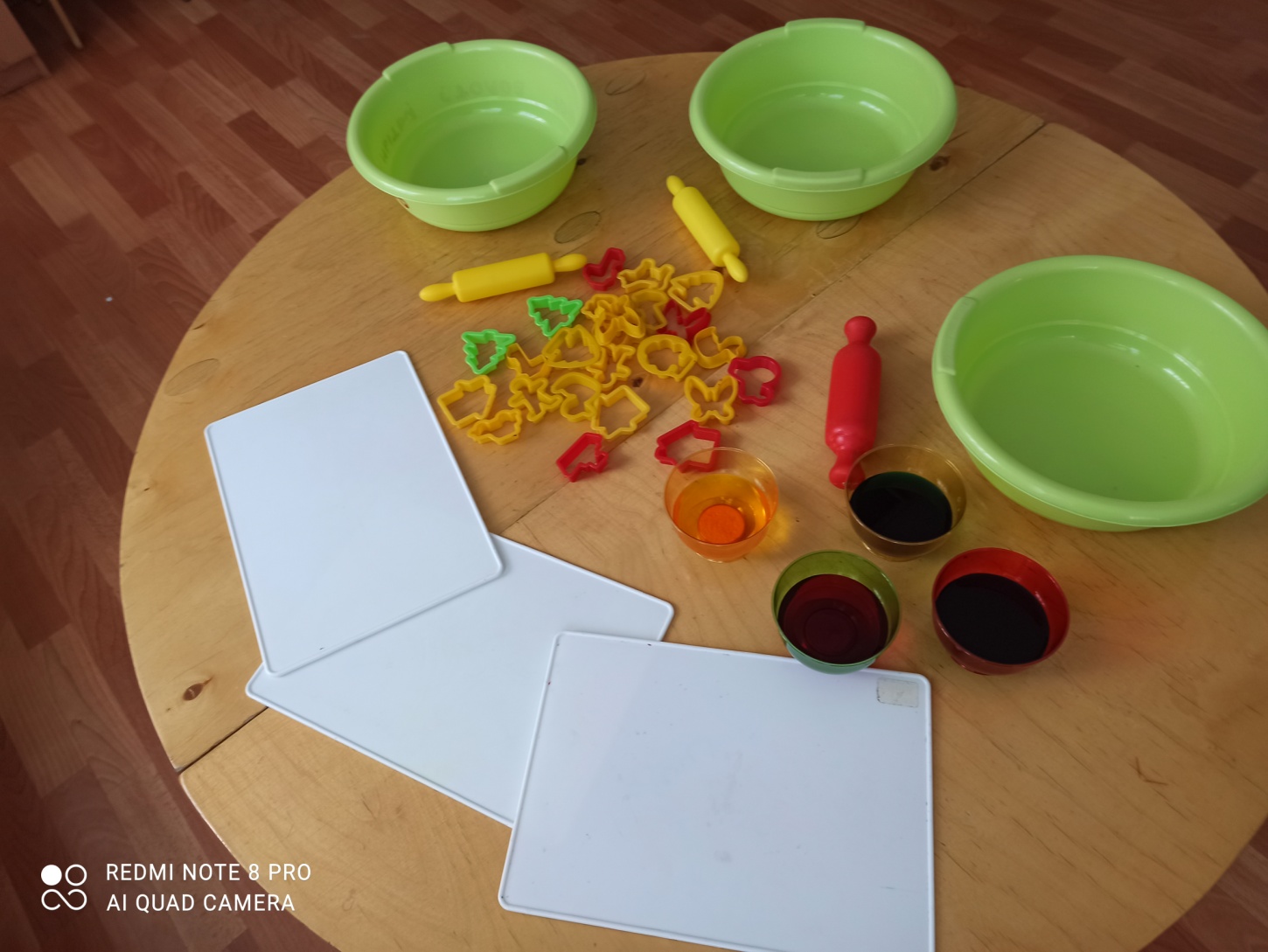 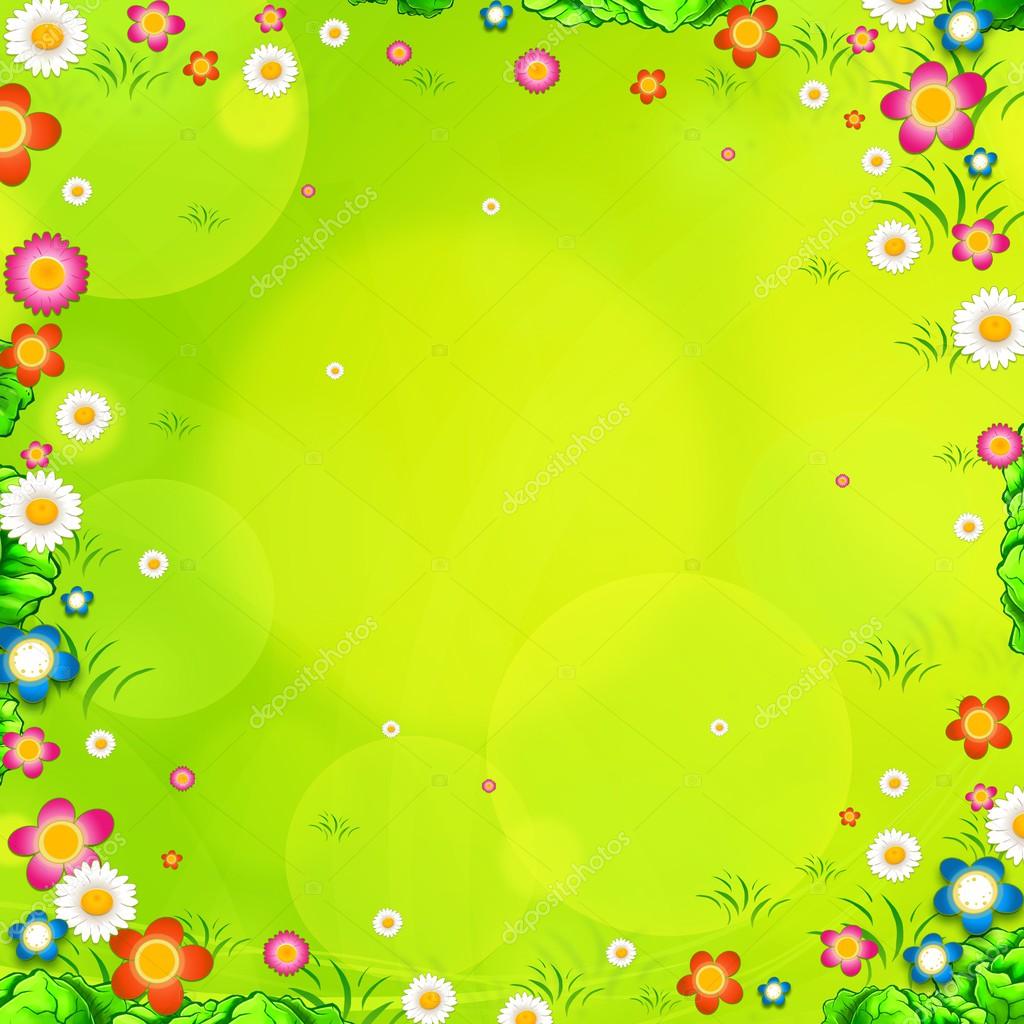 Окрашивание теста
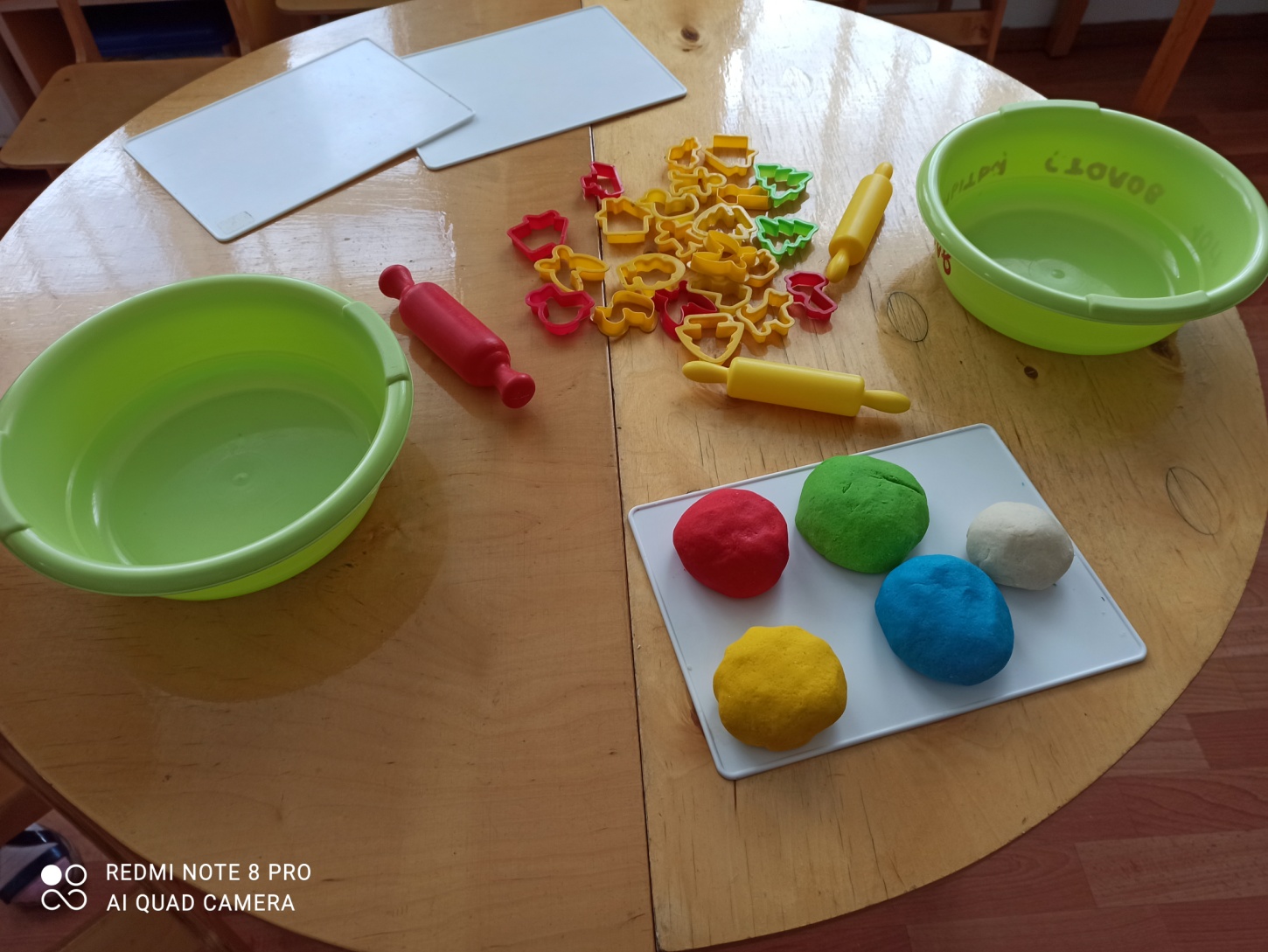 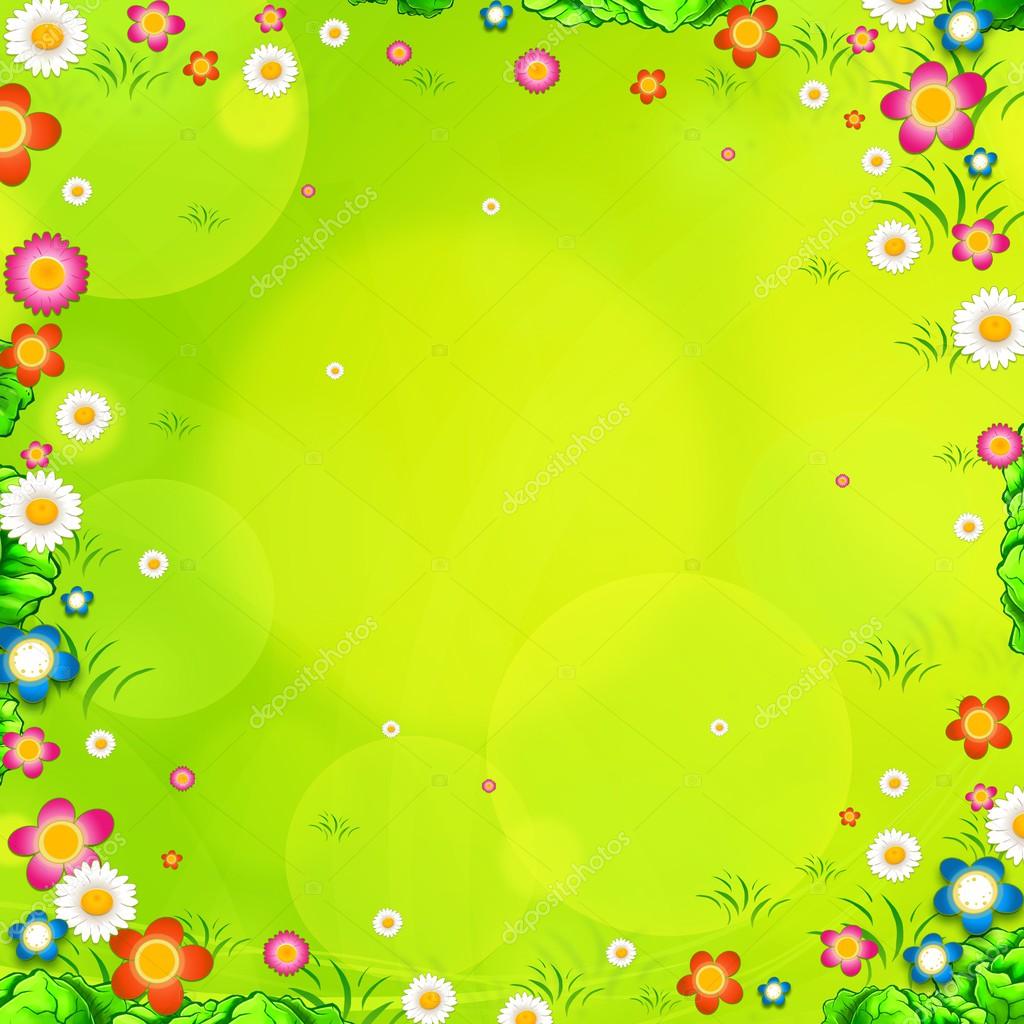 Тестопластика доставляет детямогромное удовольствие
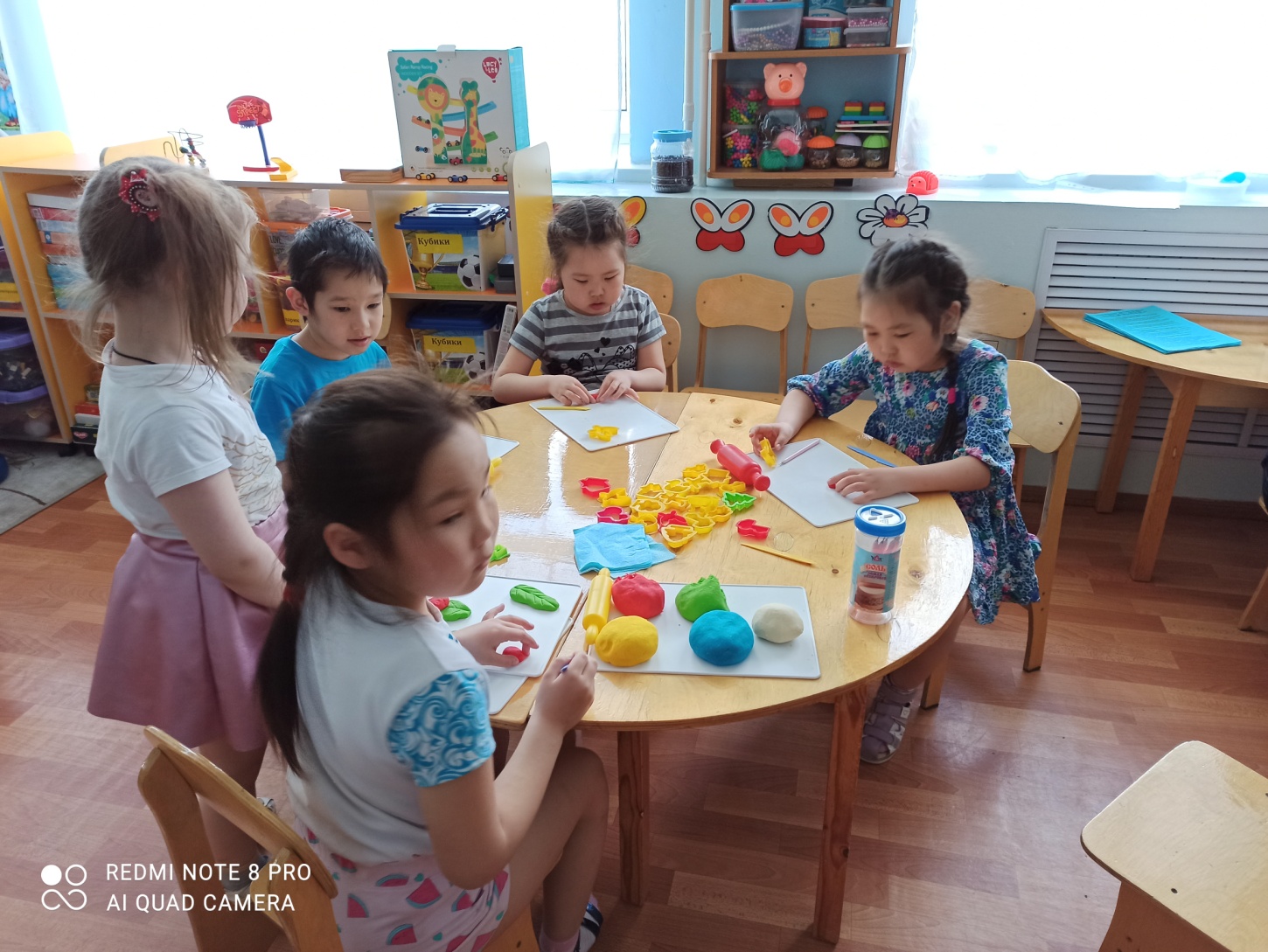 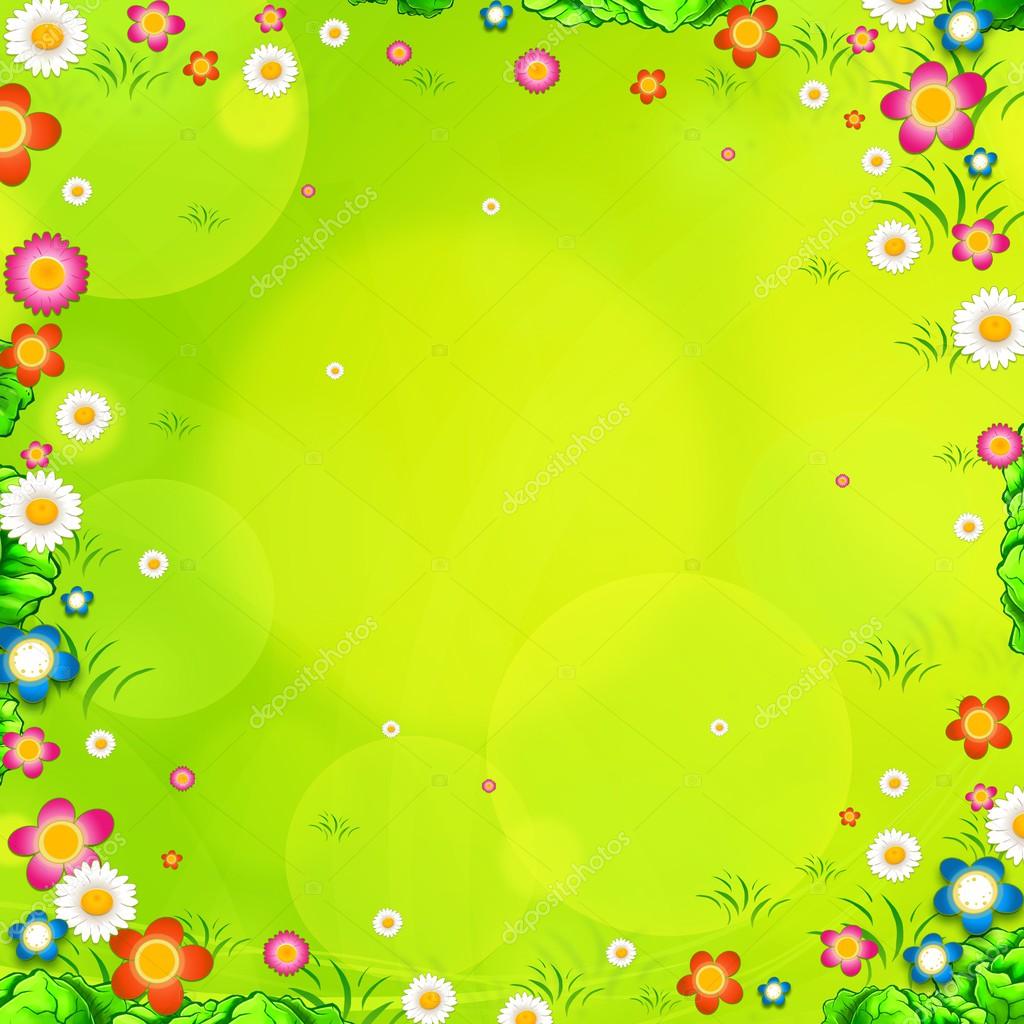 Тестопластика включает в себя множества задач-
Подготовка исходного материала лепка,составление композиций, использование инструментов и подручных средств, работа с красками и еще многое другое.
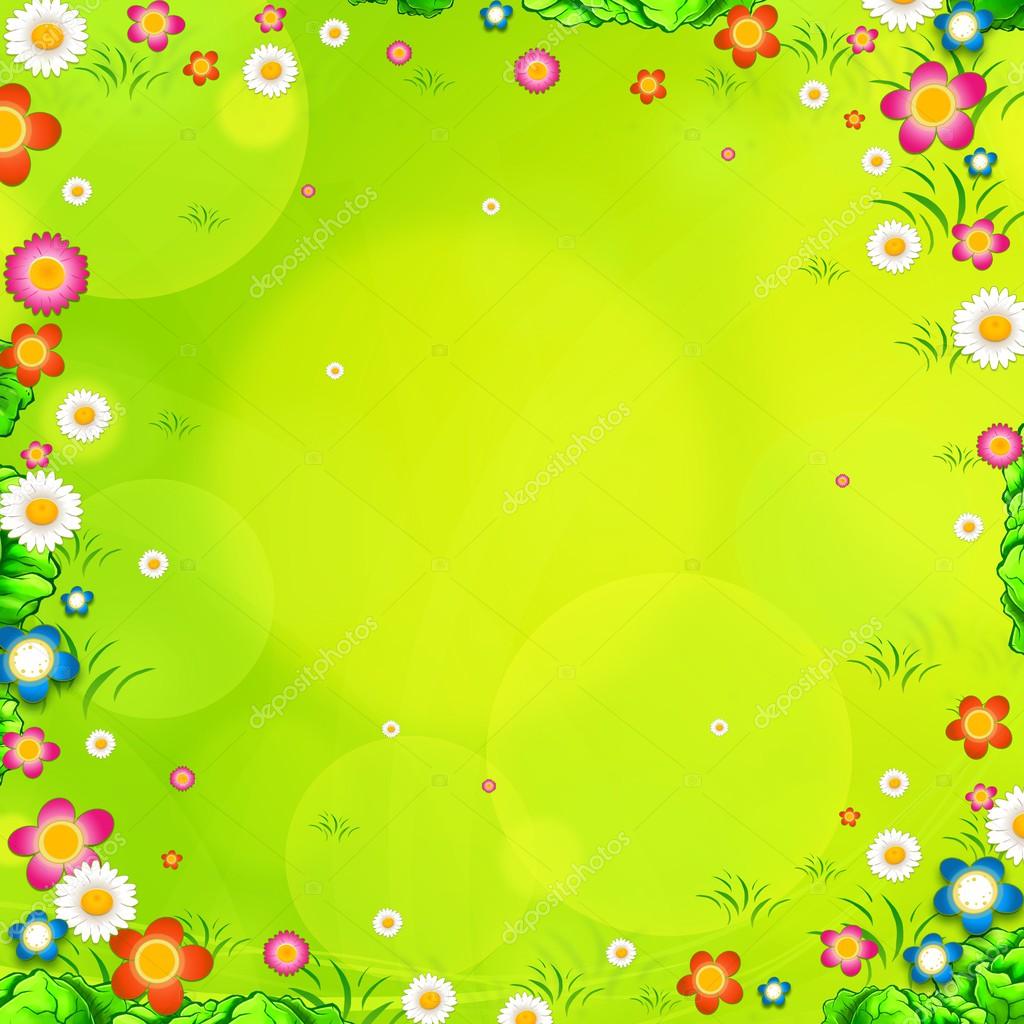 В основе изготовления отдельных элементов лежат шарик и колбаска
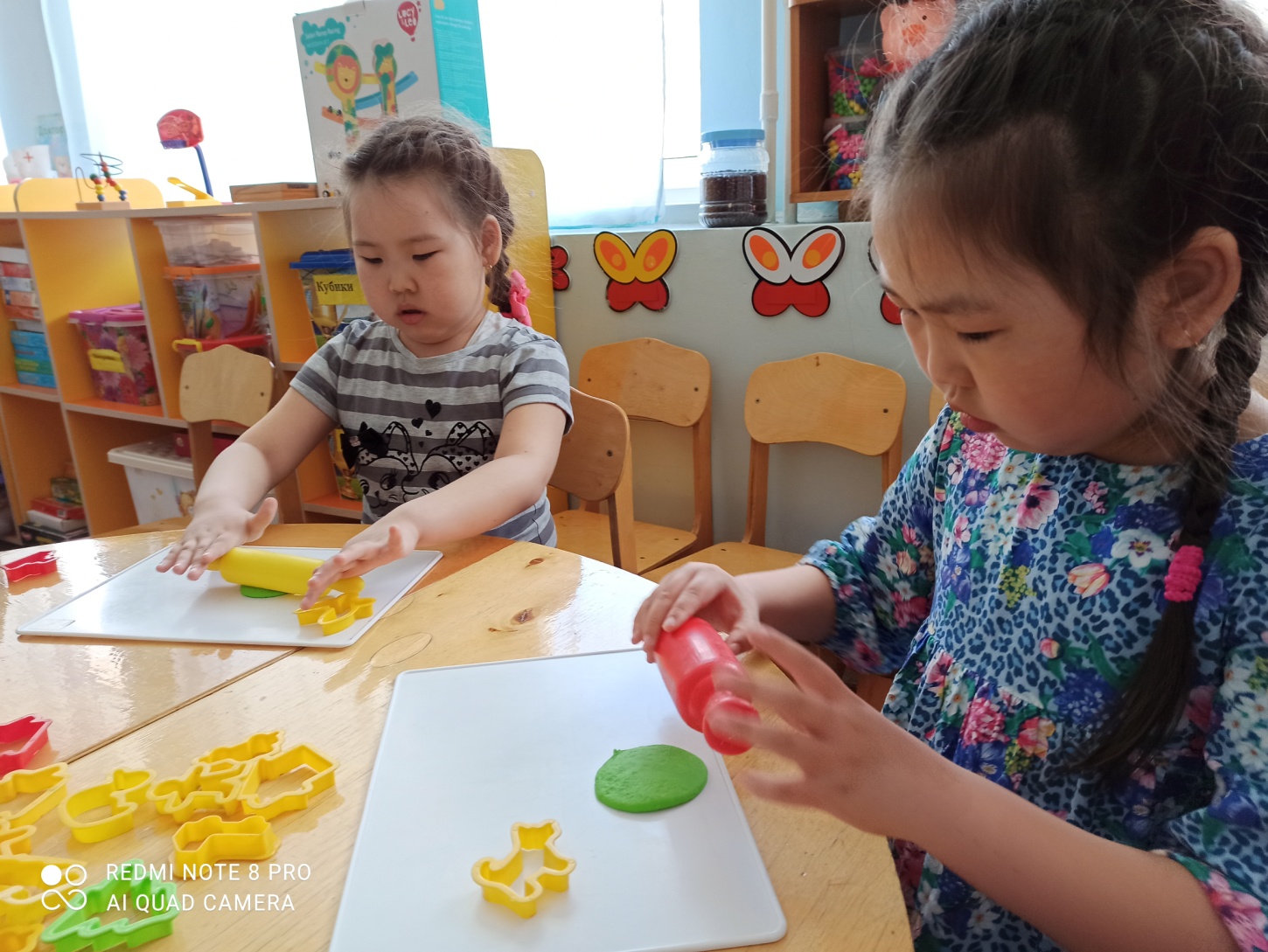 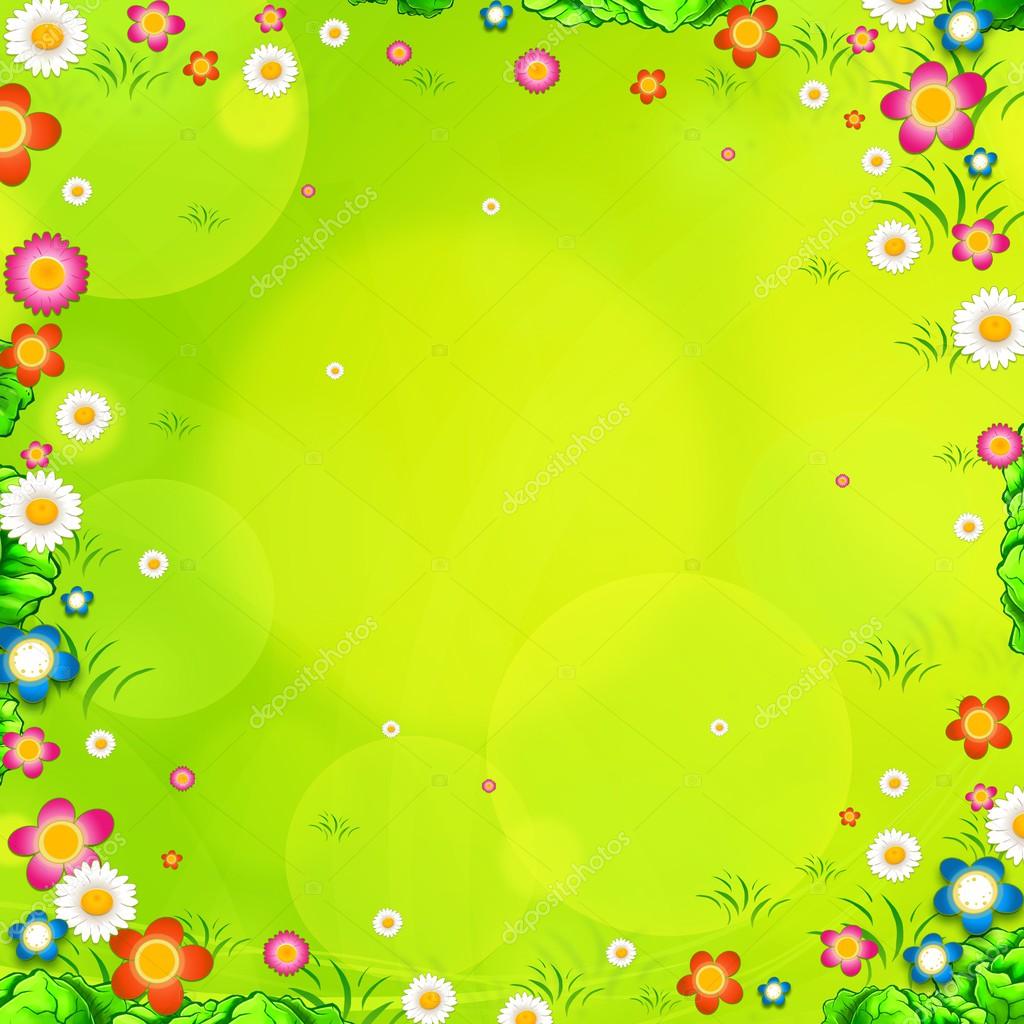 Работы из теста
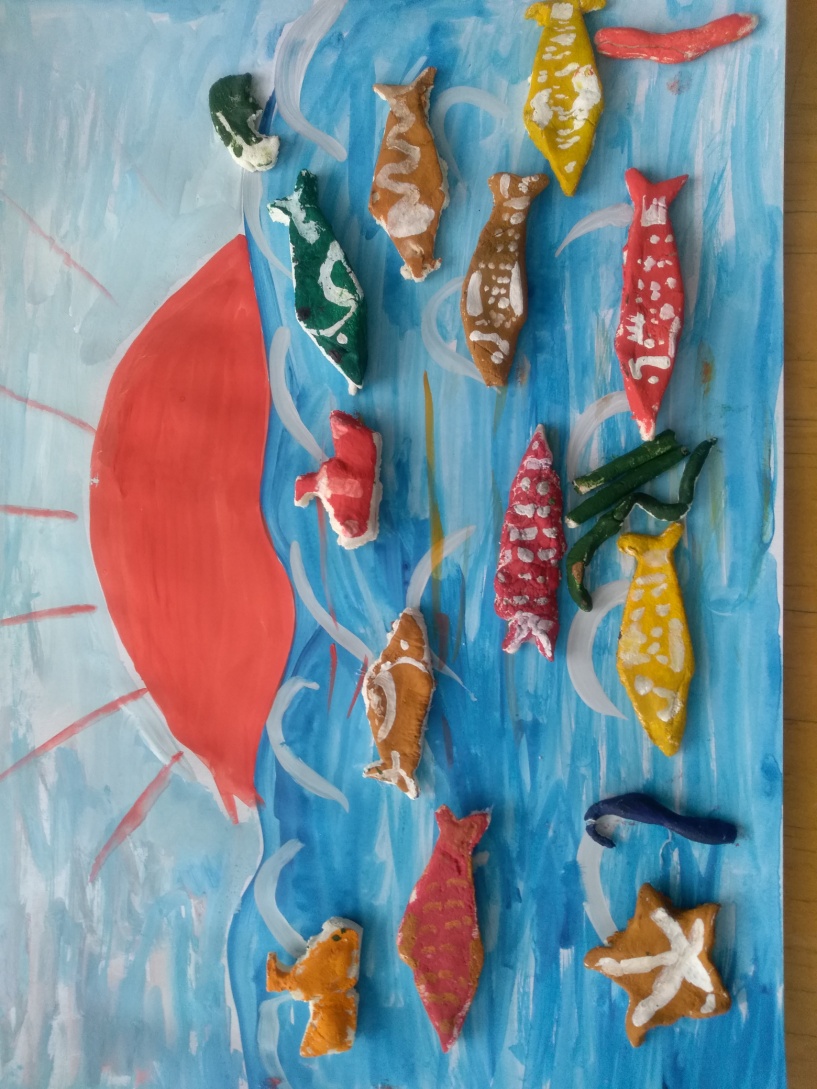 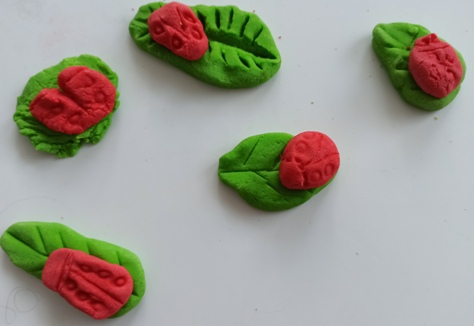 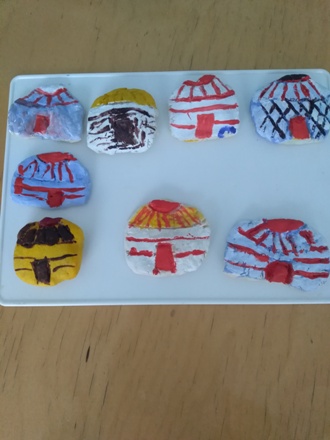 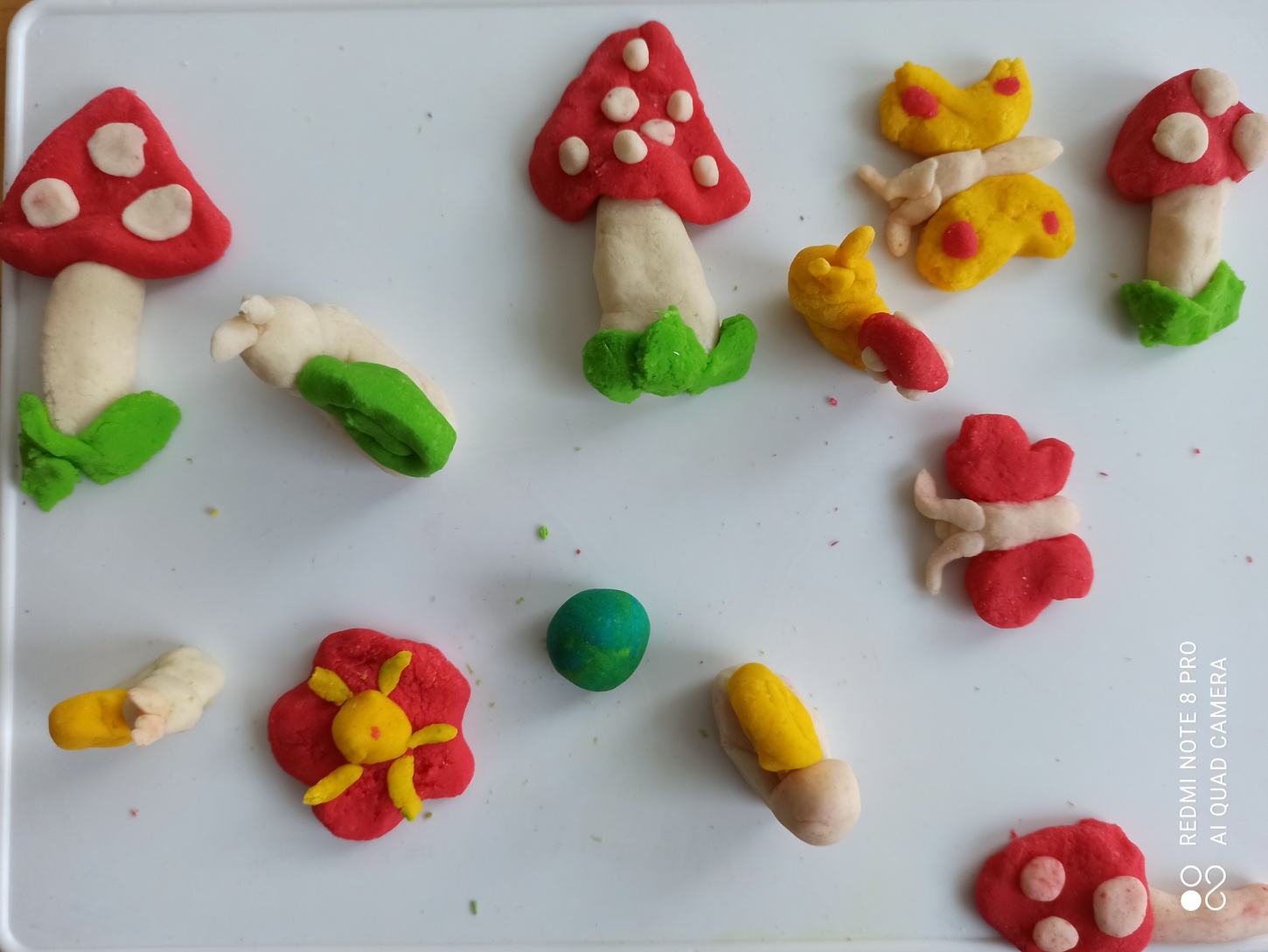 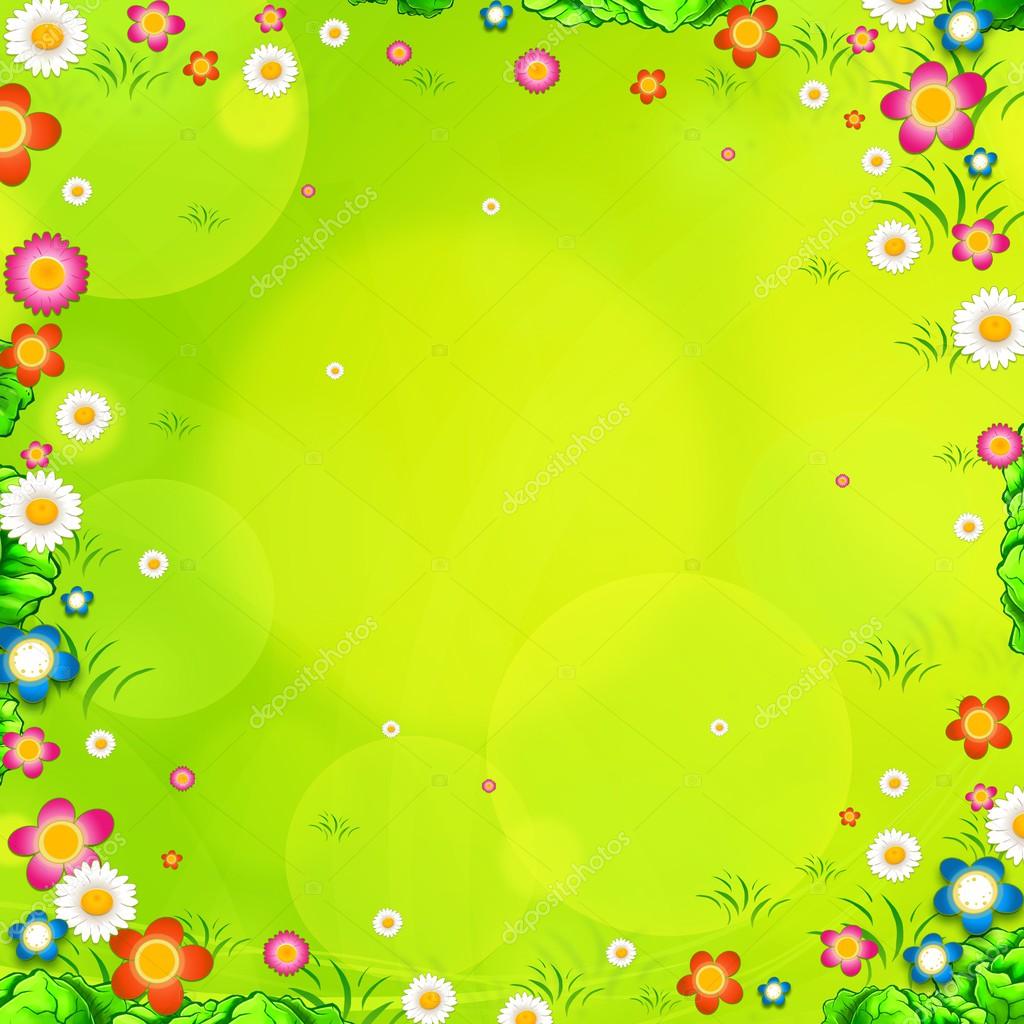 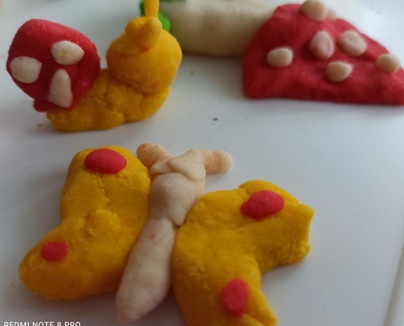 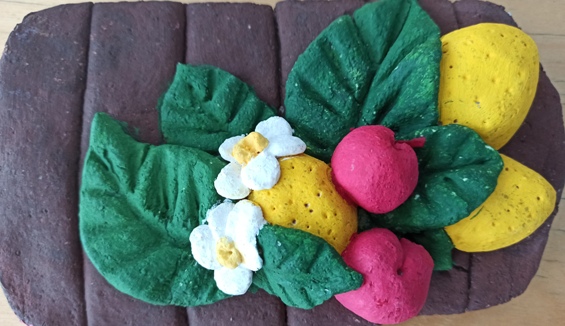 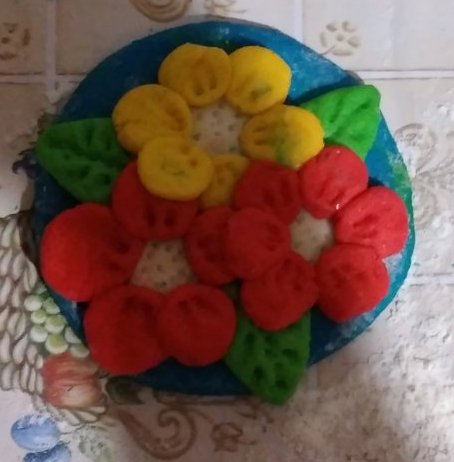 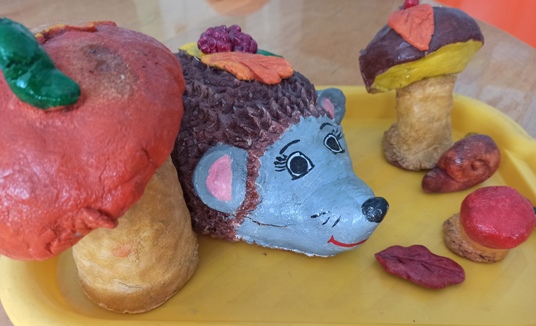 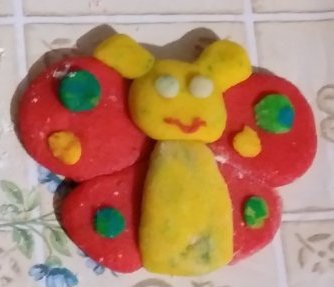 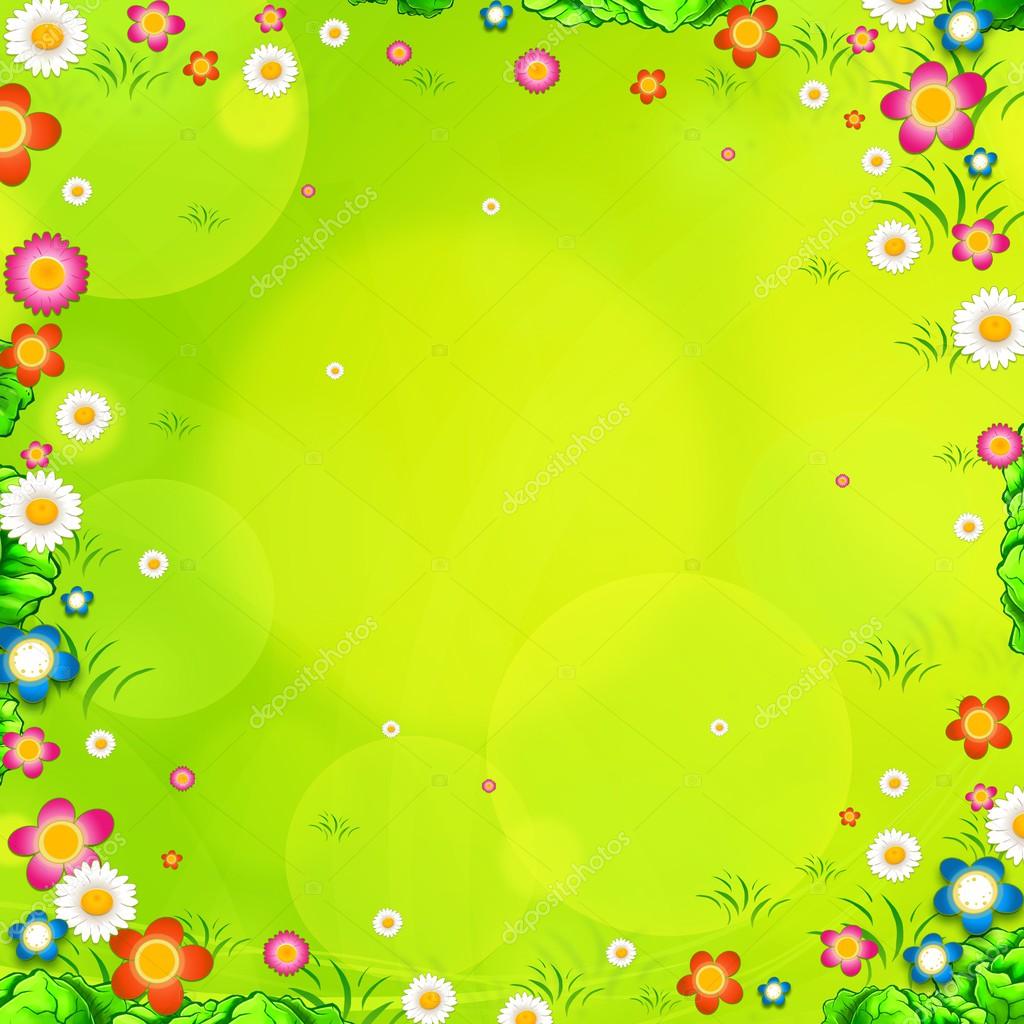 Каждый ребенок занимающийся тестопластикой, имеет уникальную возможность выразить свои скрытые таланты, погрузиться в мир безграничной фантазии,в мир красоты и добра.
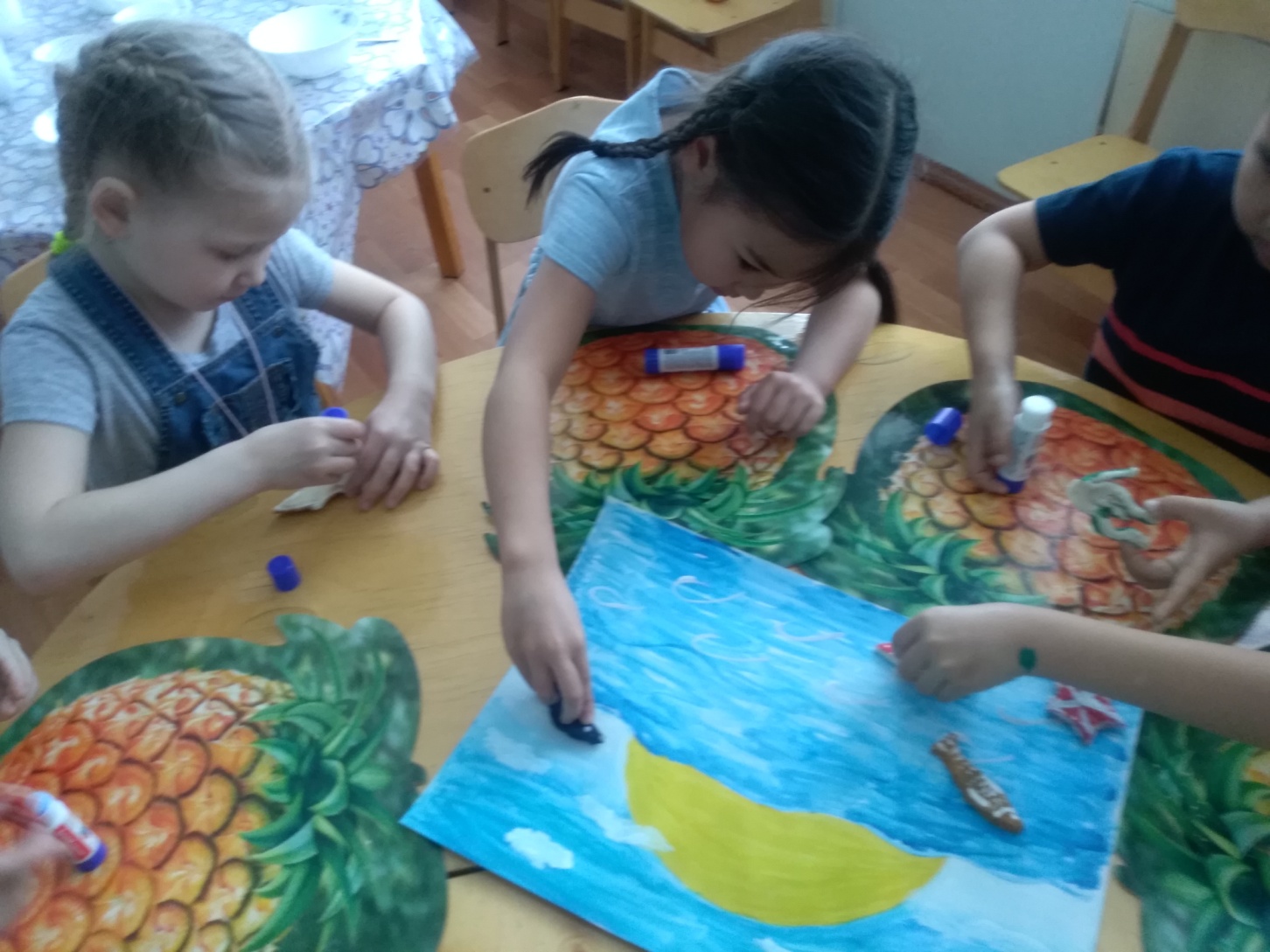 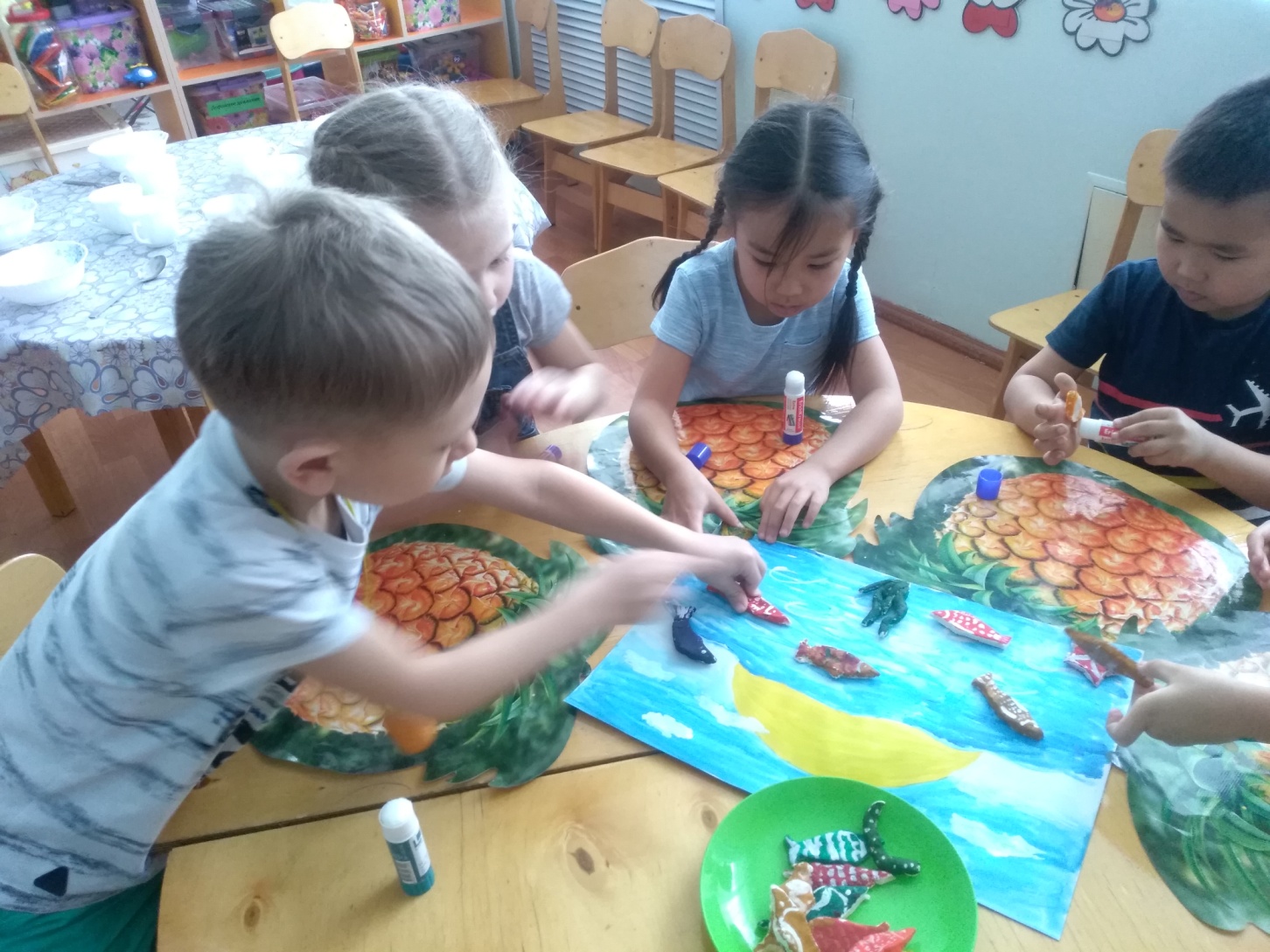 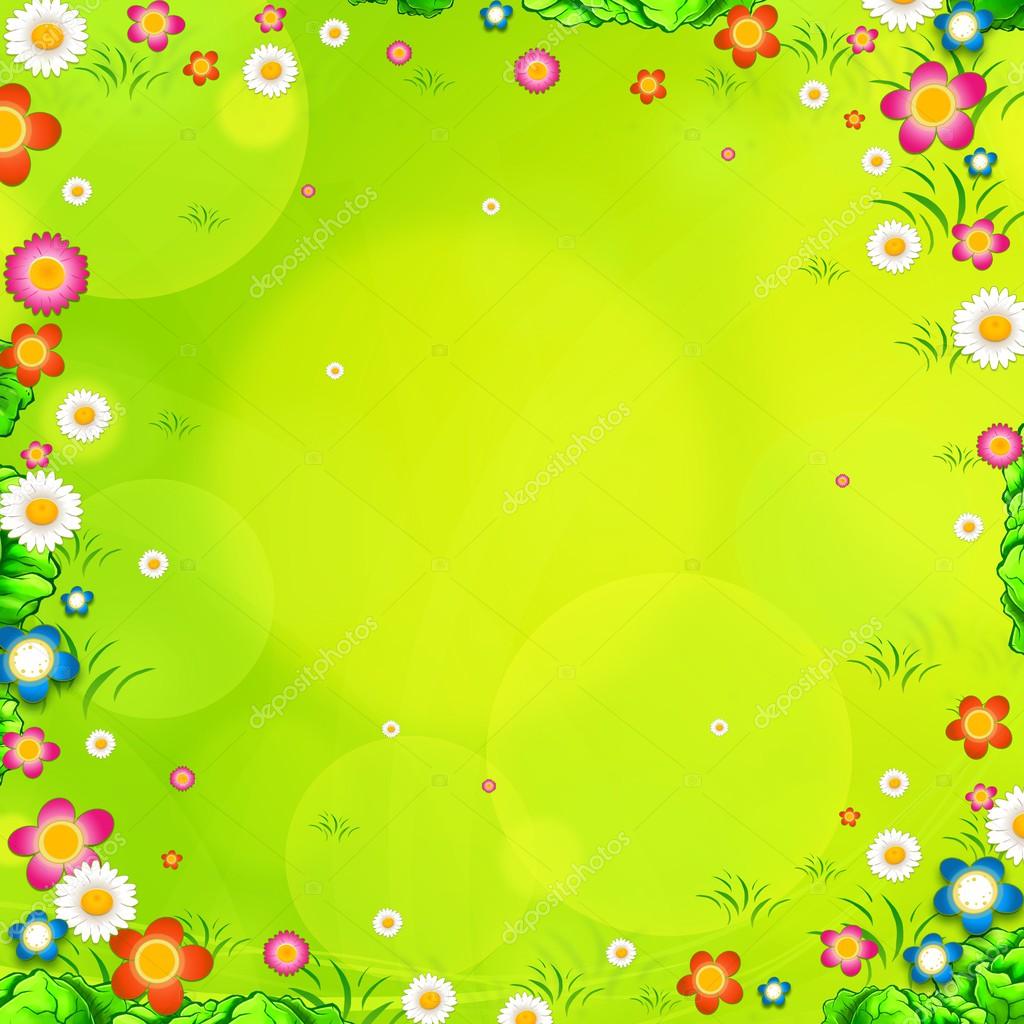 Замесили тесто,а оно ни сместа,
Замесили на дрожжах, не удержишь на возжах.
 Взяли соль, воды, муки налепили колобки. Девочки и мальчики развивают пальчики.
     Взяли кисть и краски получилась сказка.
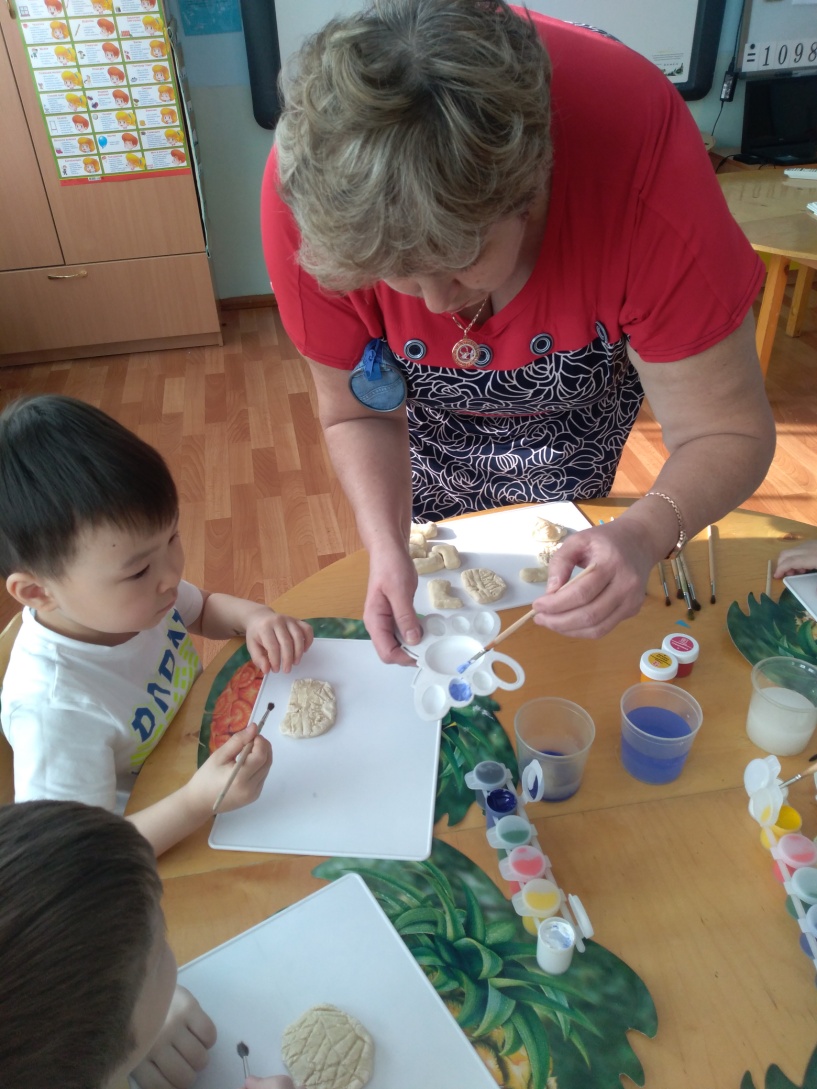 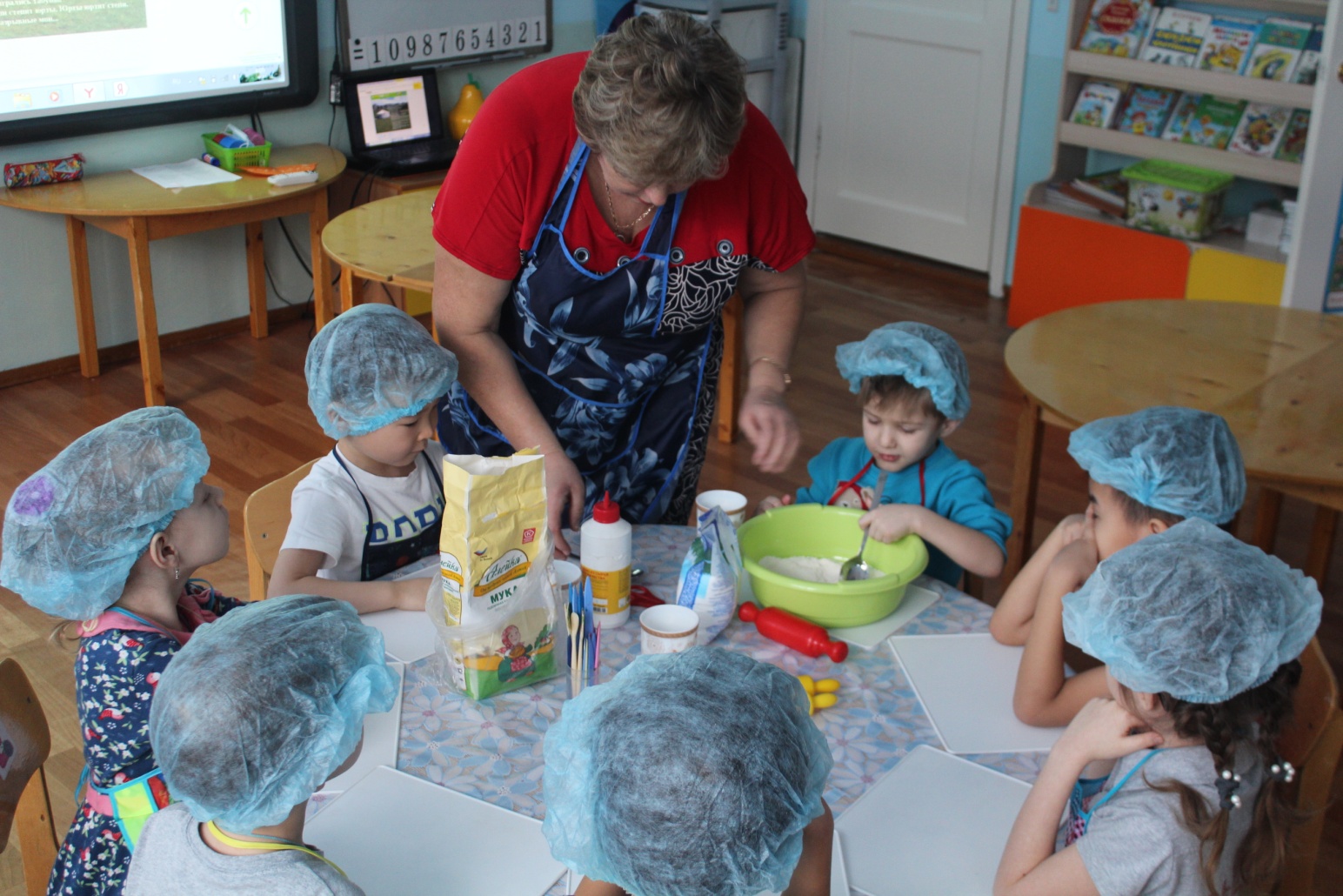 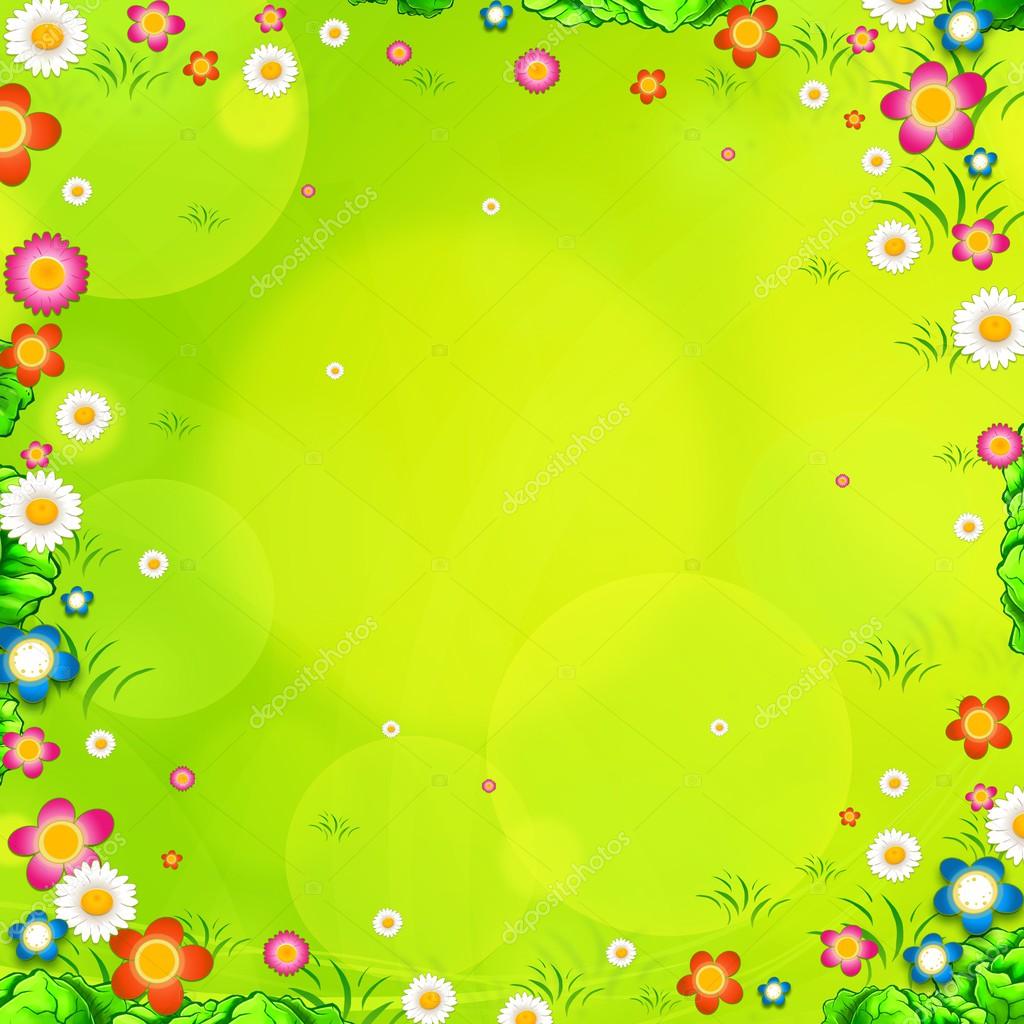 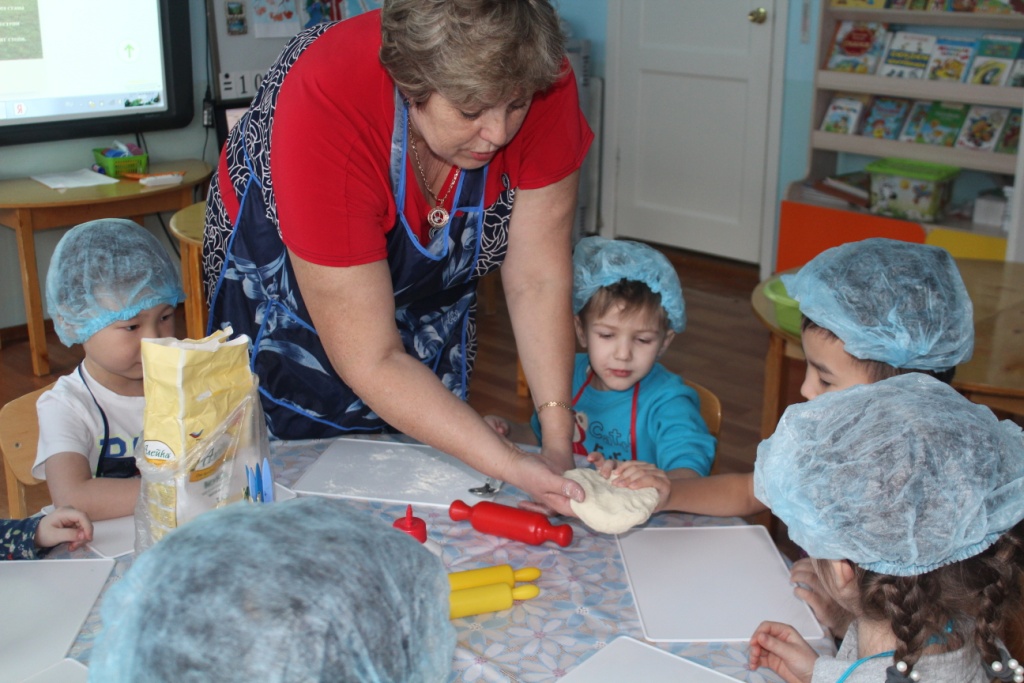 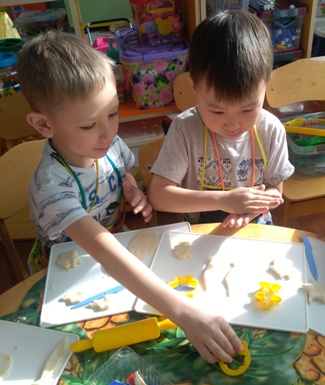 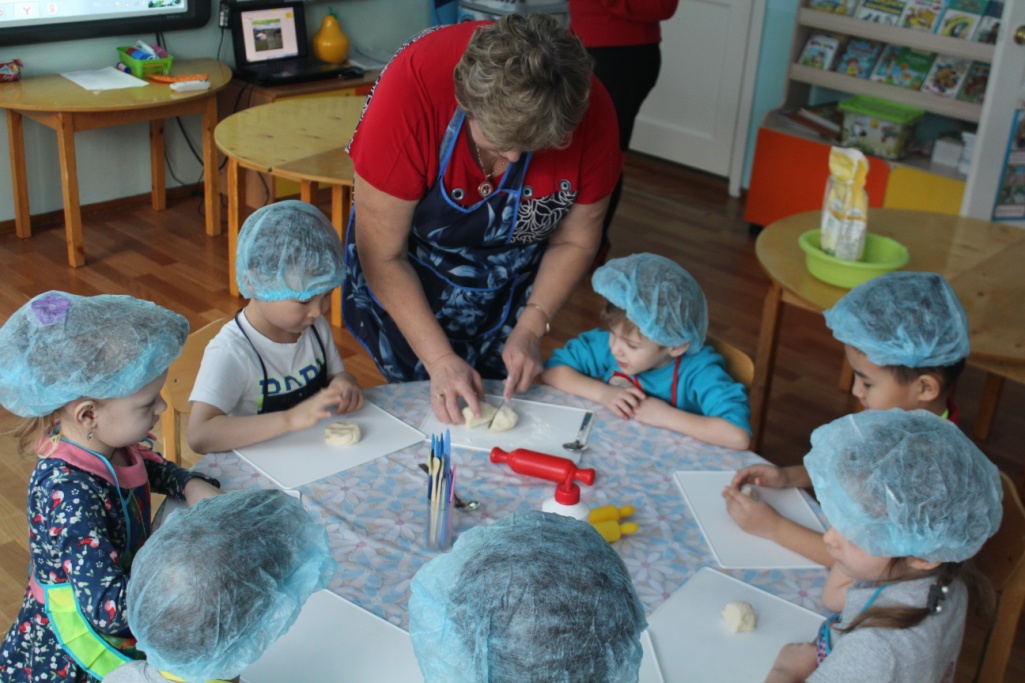 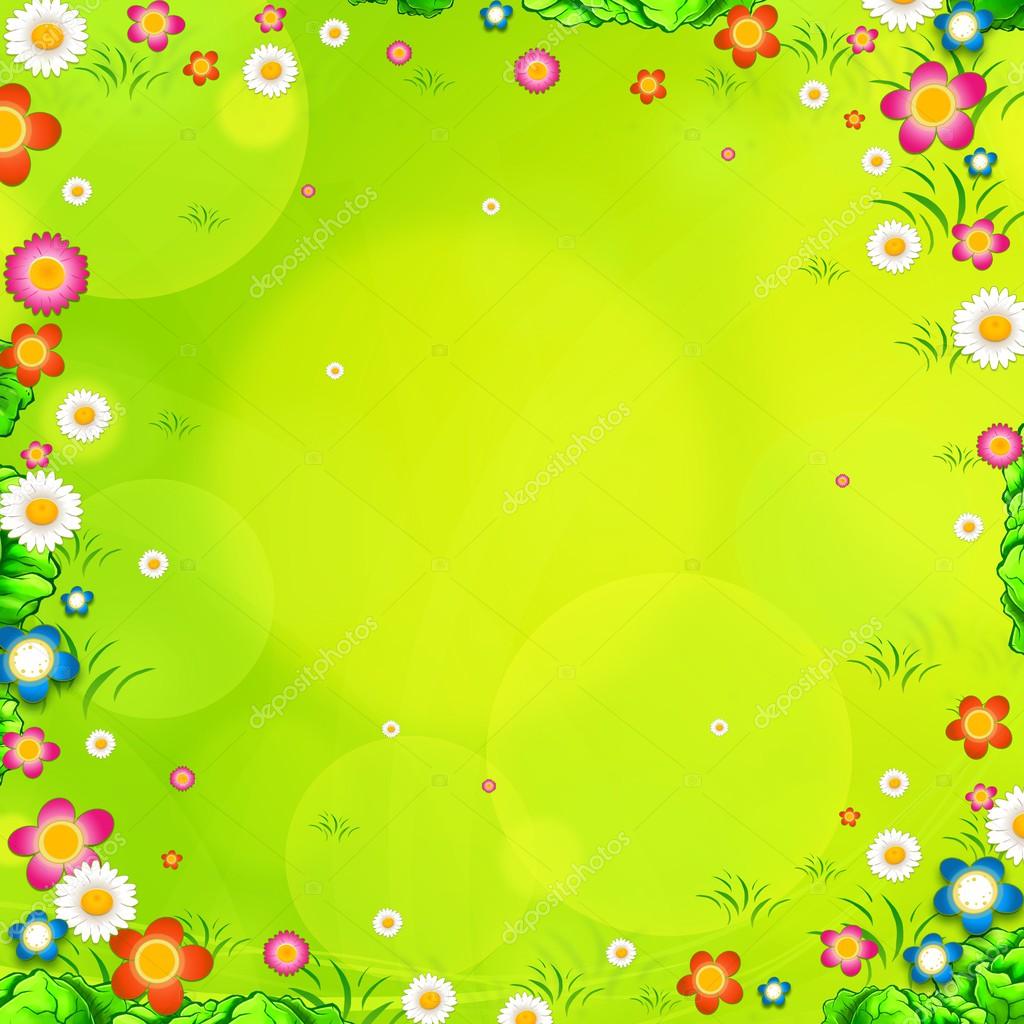 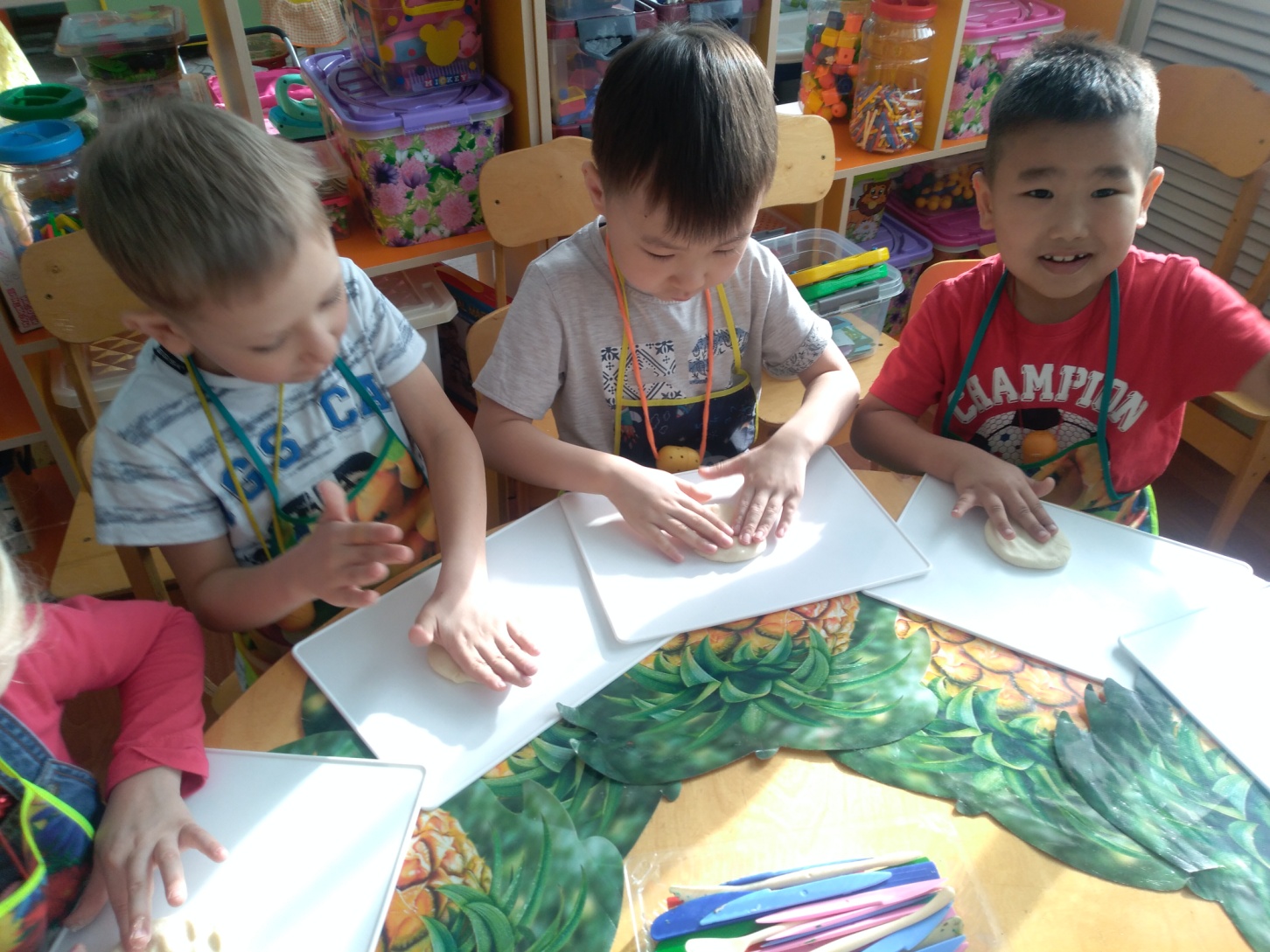 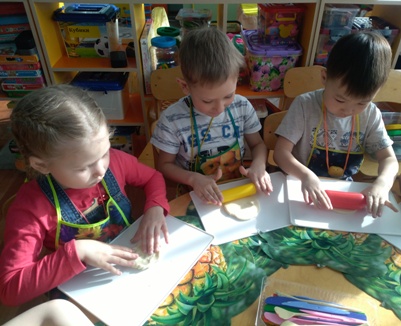 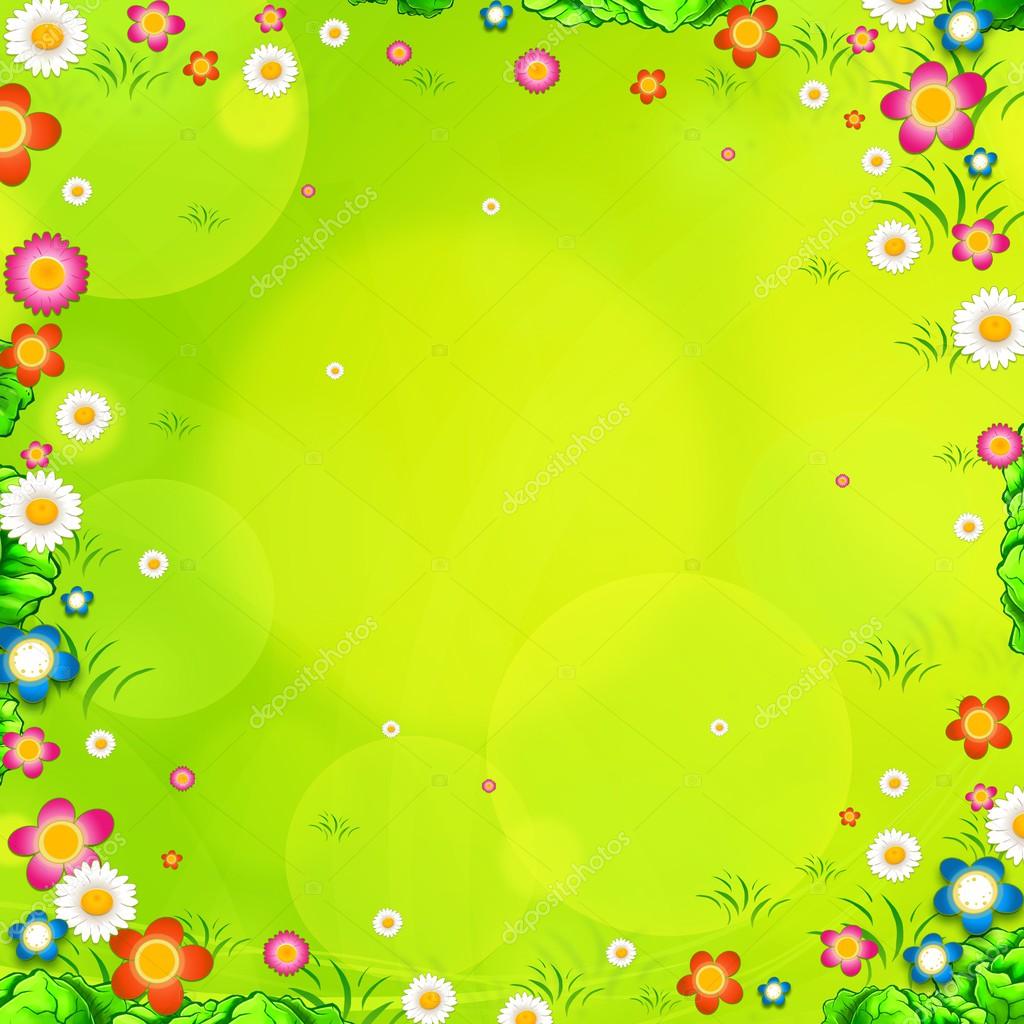 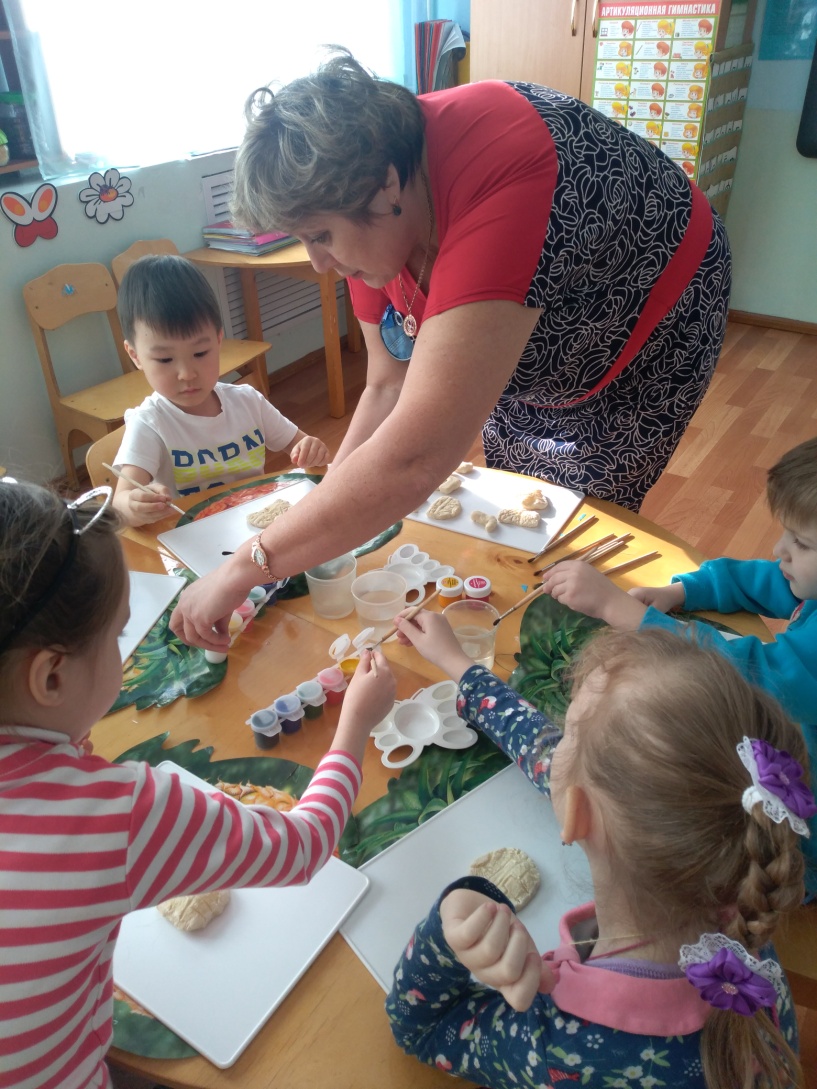 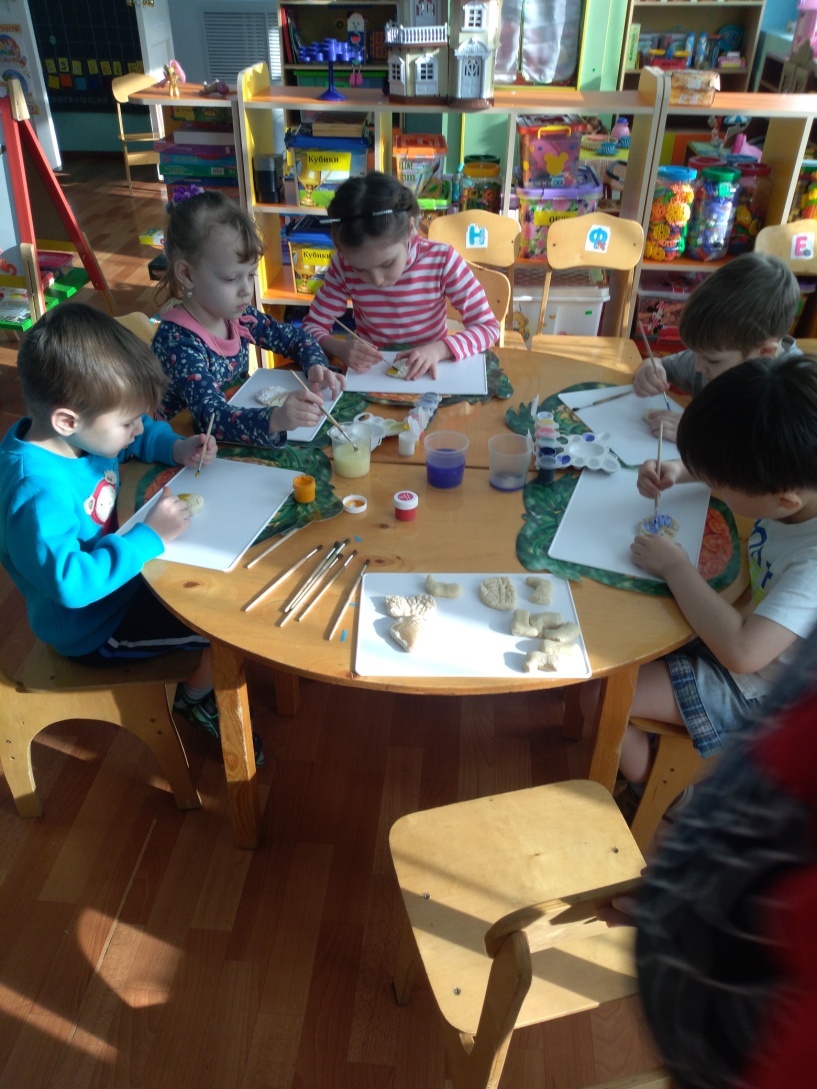 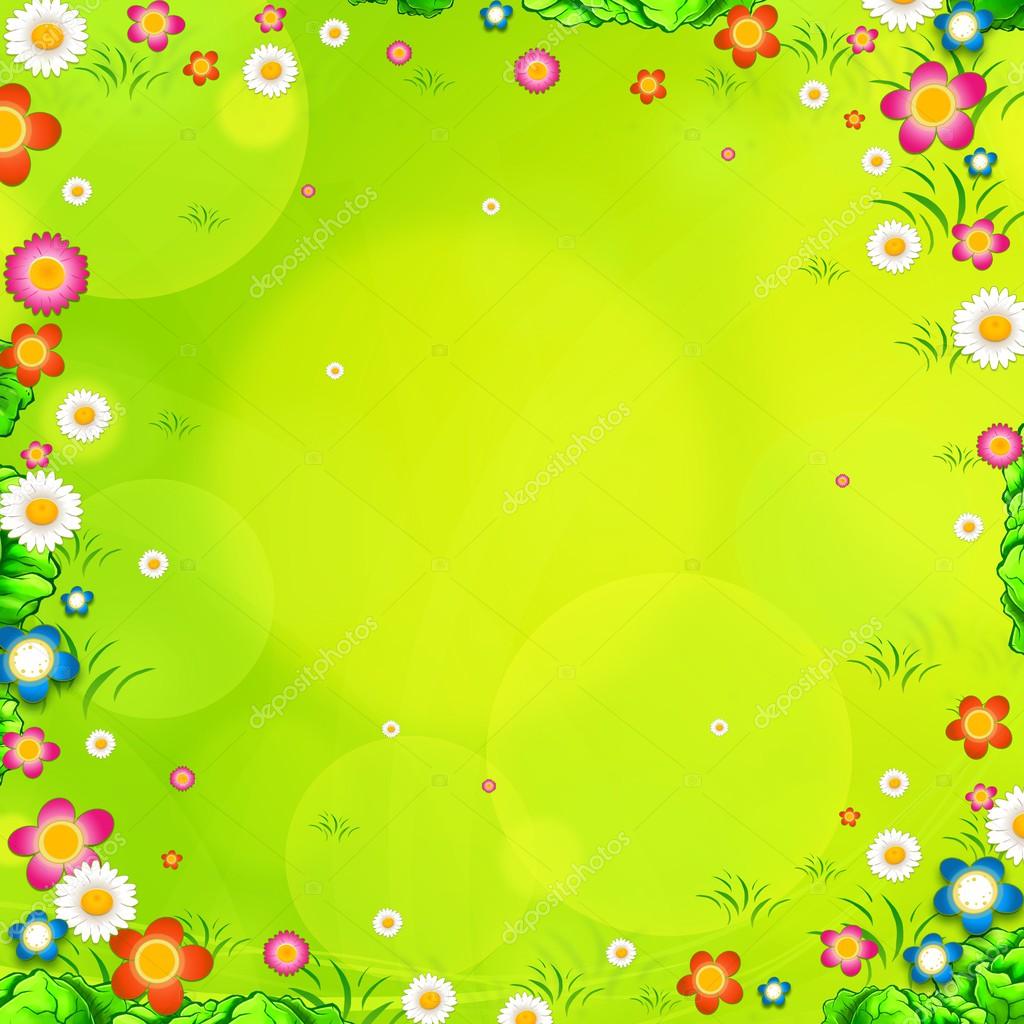 Истоки способностей и дарований детей-
на кончиках их пальцев.
От пальцев, образно говоря, 
идут тончайшие ручейки которые питают источник творческой мысли.
А.В.Сухомлинский
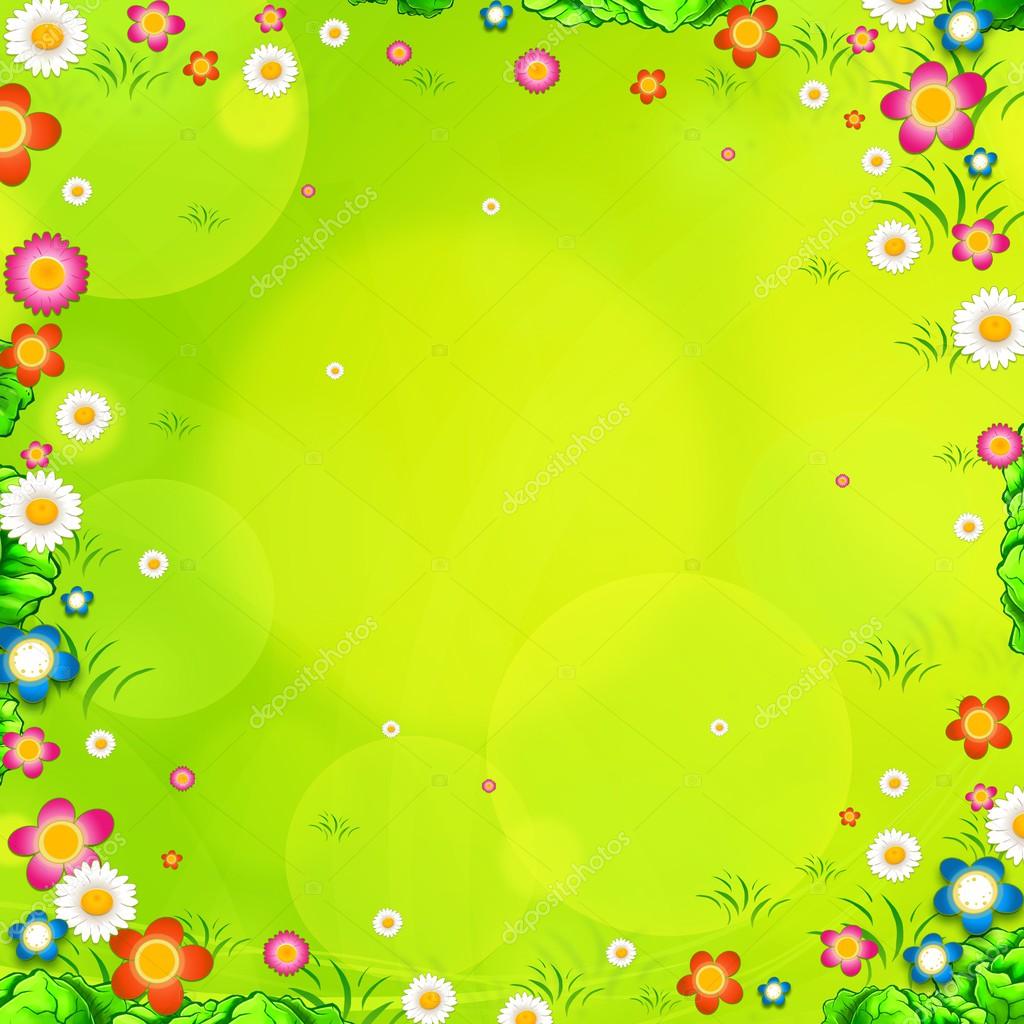 Преимущества работы с тестом
Тесто легко замешивать в любое время.
.
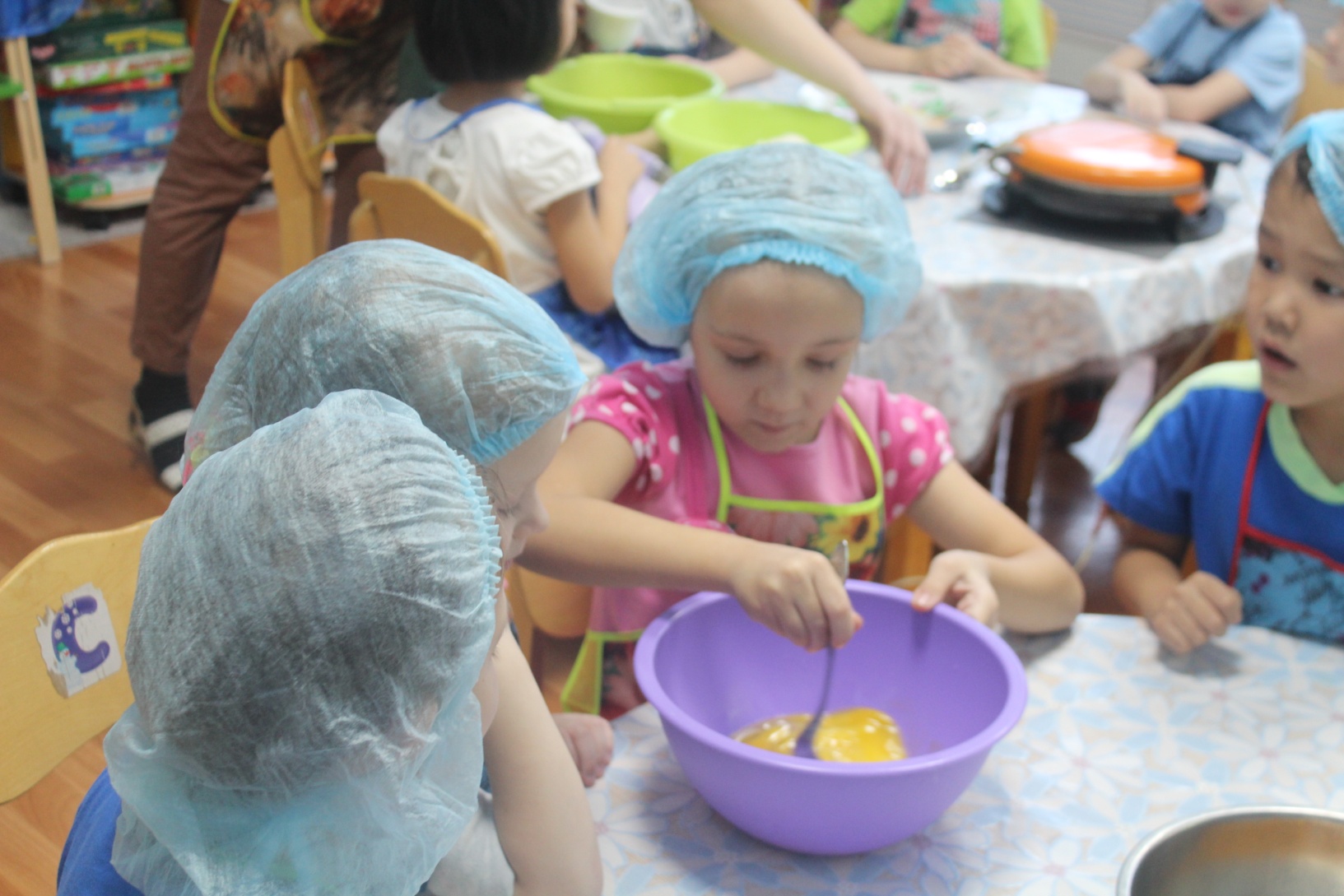 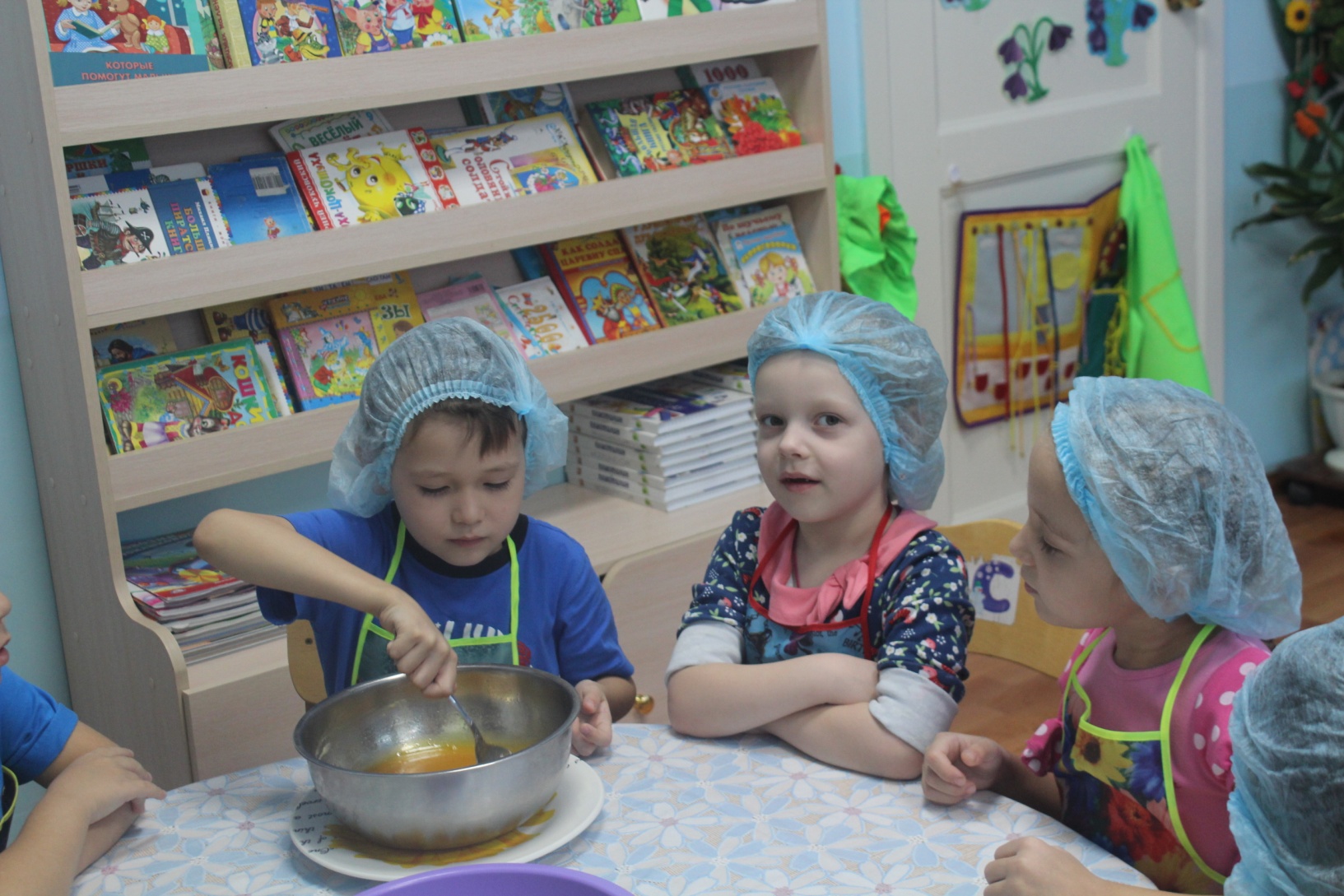 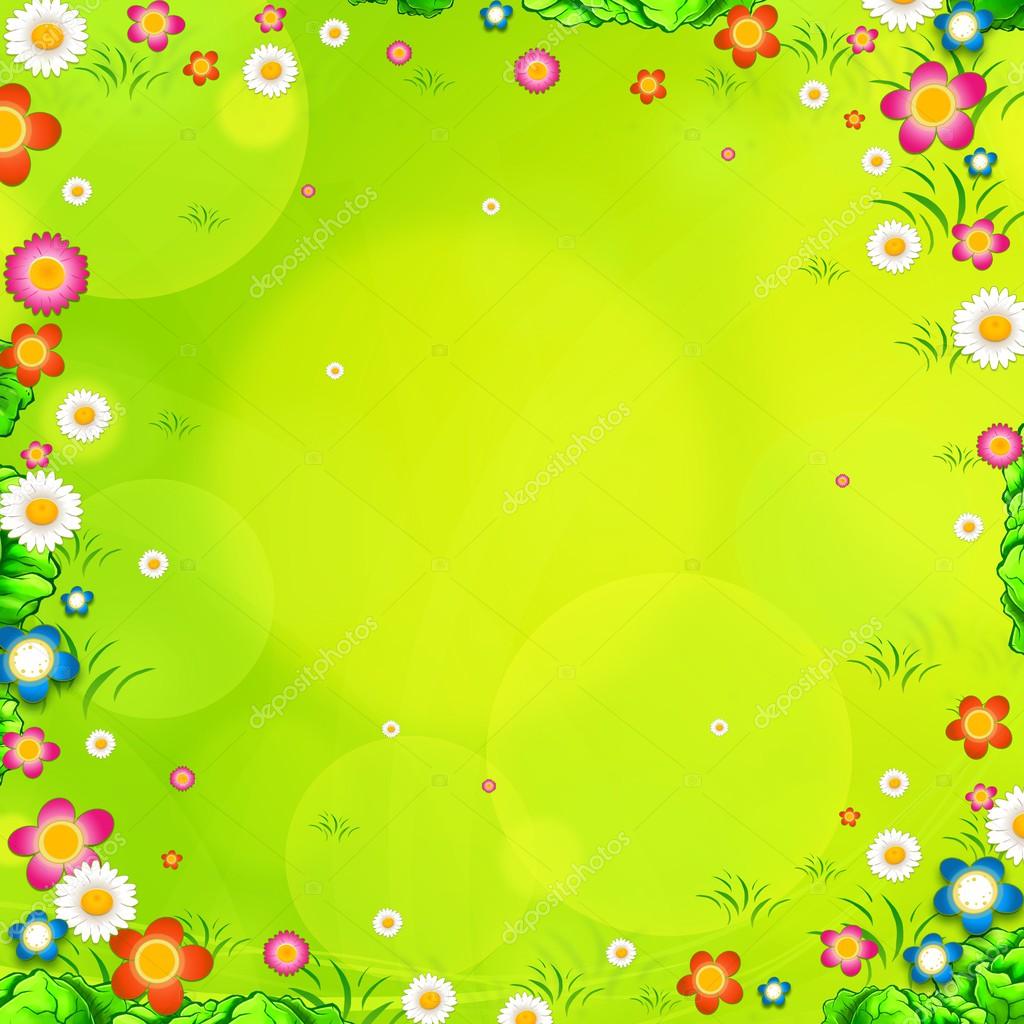 Материал экологически безвредный, не аллергенный.
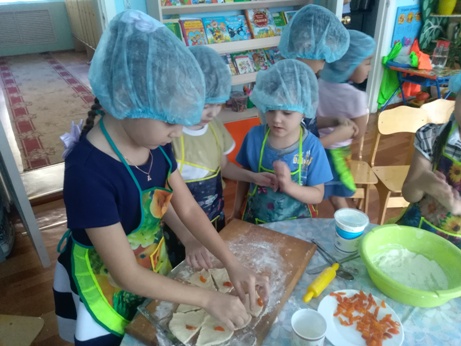 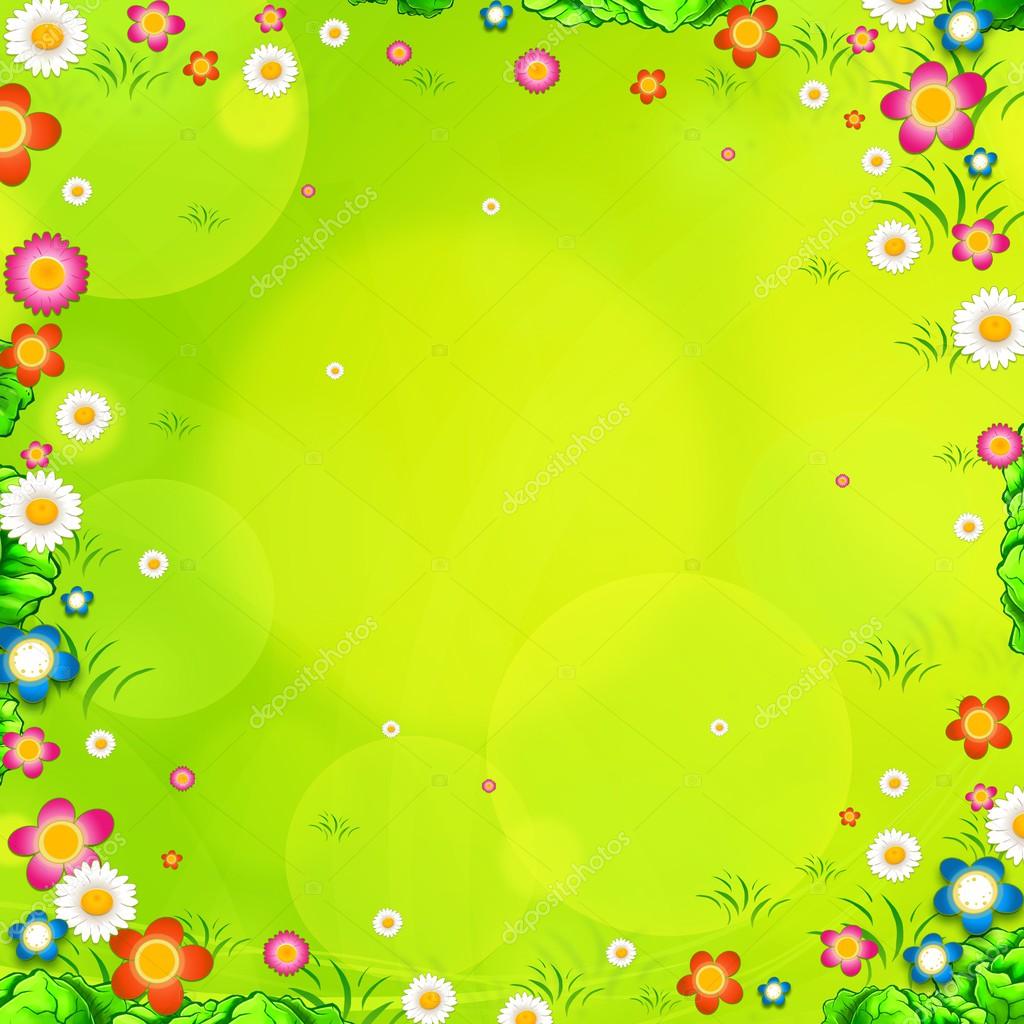 Легко отмывается и не пачкает одежду
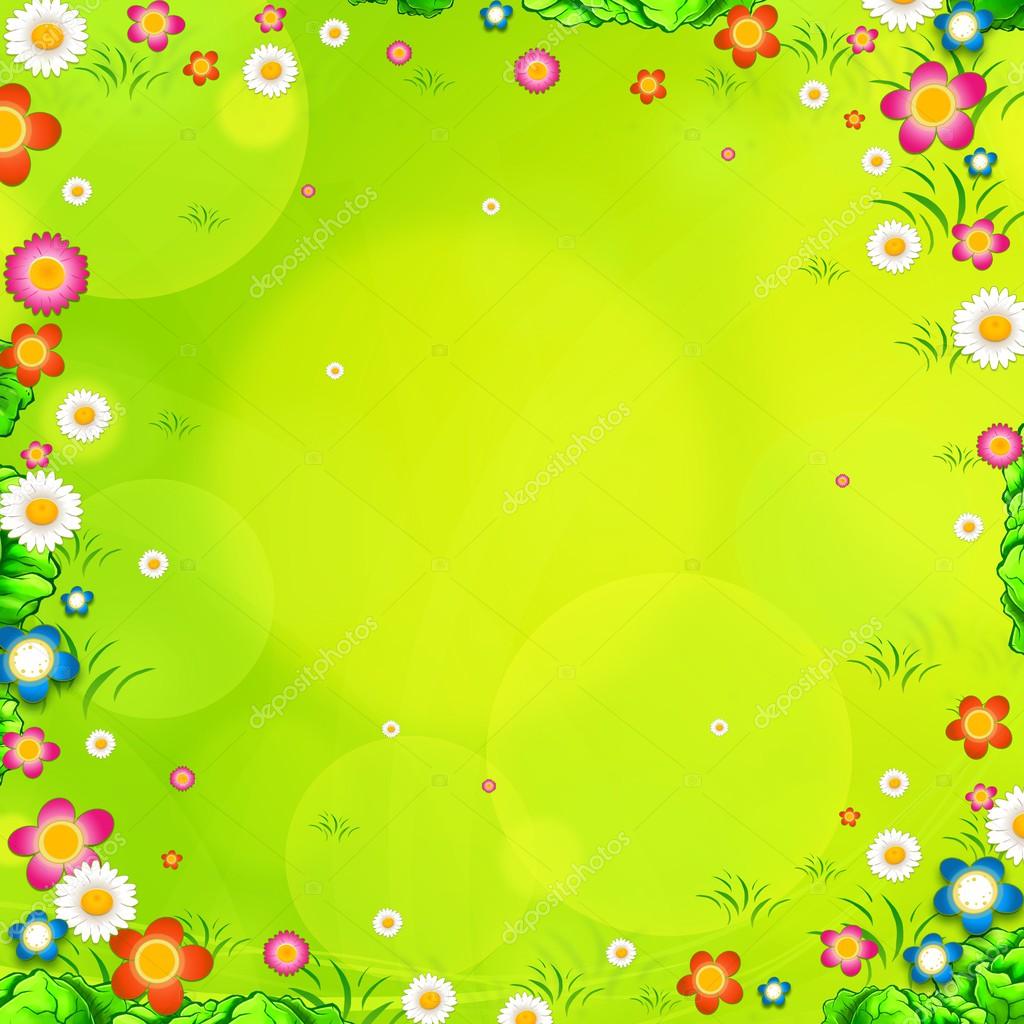 с песочного теста можно лепить угощения к чаю
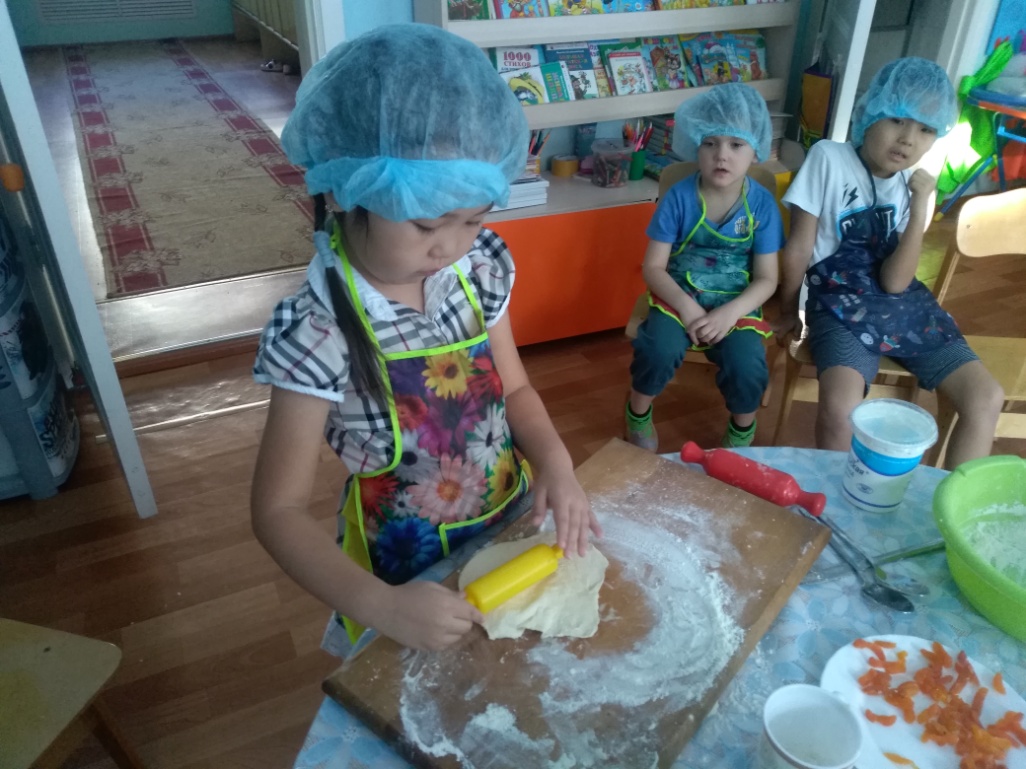